八年級彈性課程



銘心繪








- Play with the Letters I -
Attitude
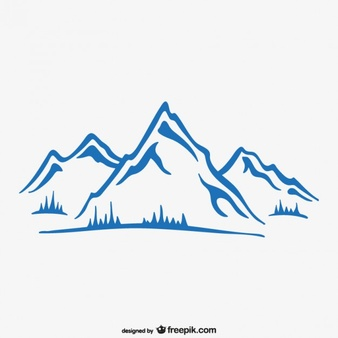 態  度
Determines Everything
決定一切
811 is the BEST team
811 is the BEST team
4-Be Rules
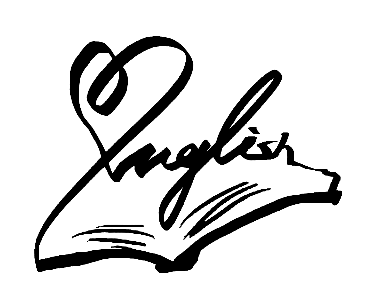 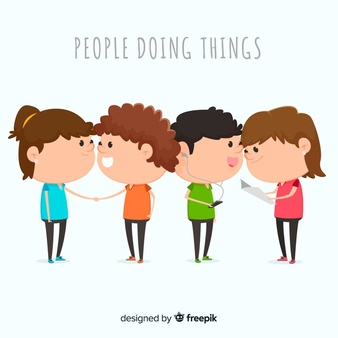 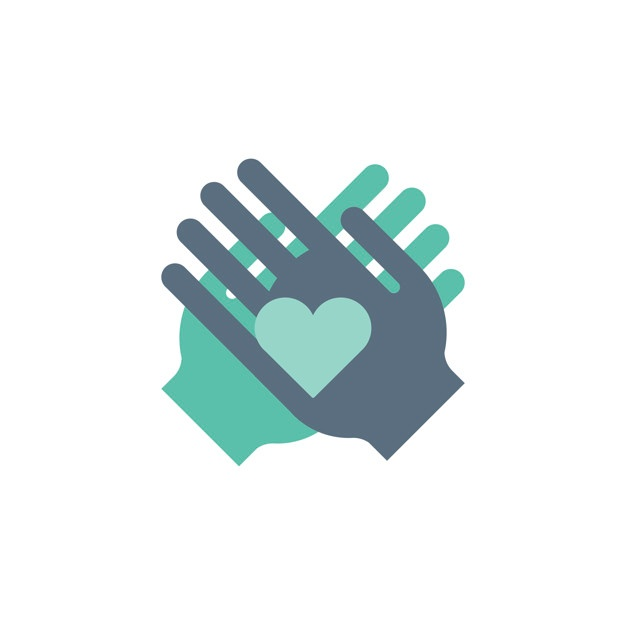 #1  Be respectful
#2  Be kind
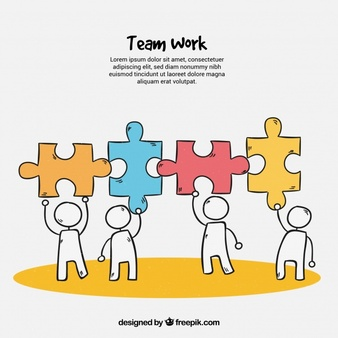 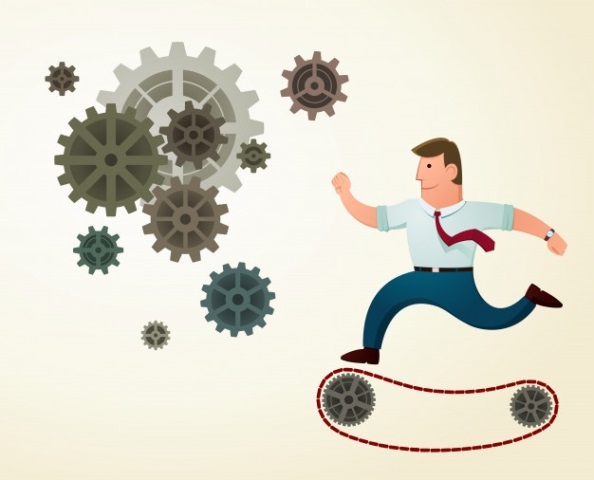 #4  Best teamwork
#3  Be responsible
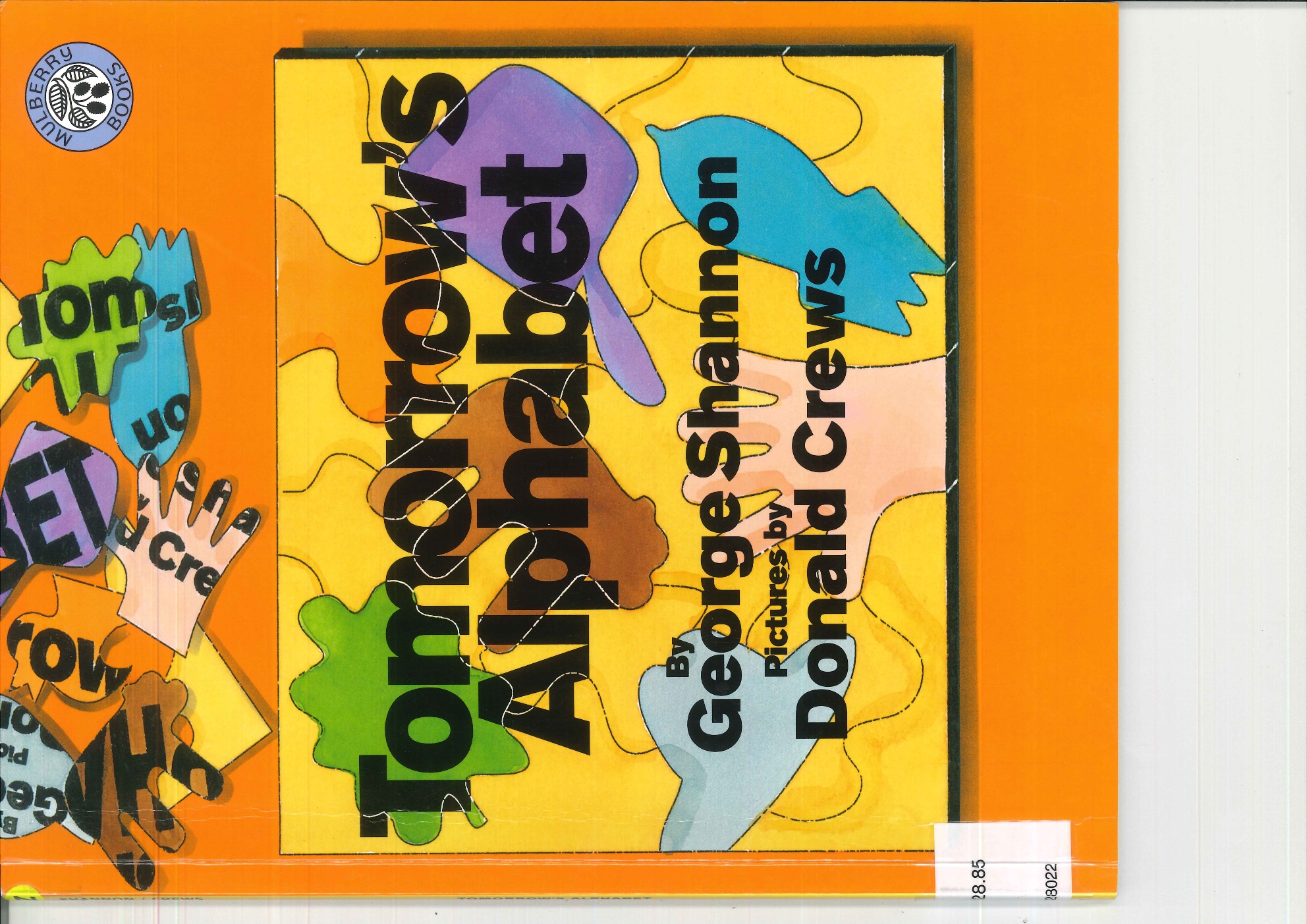 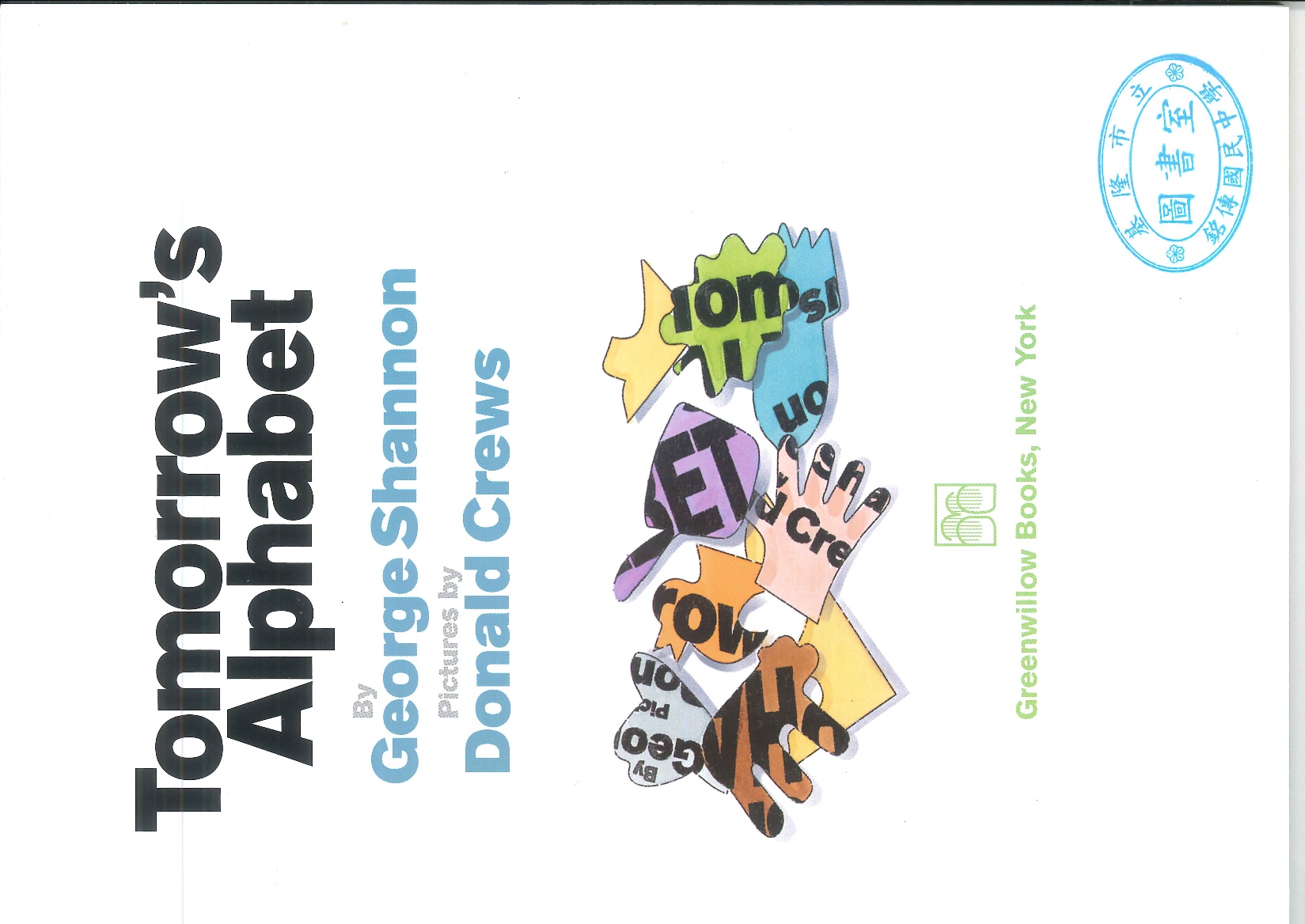 Tomorrow’s Alphabet
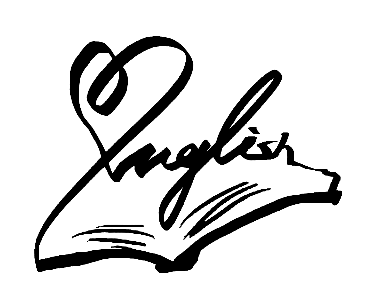 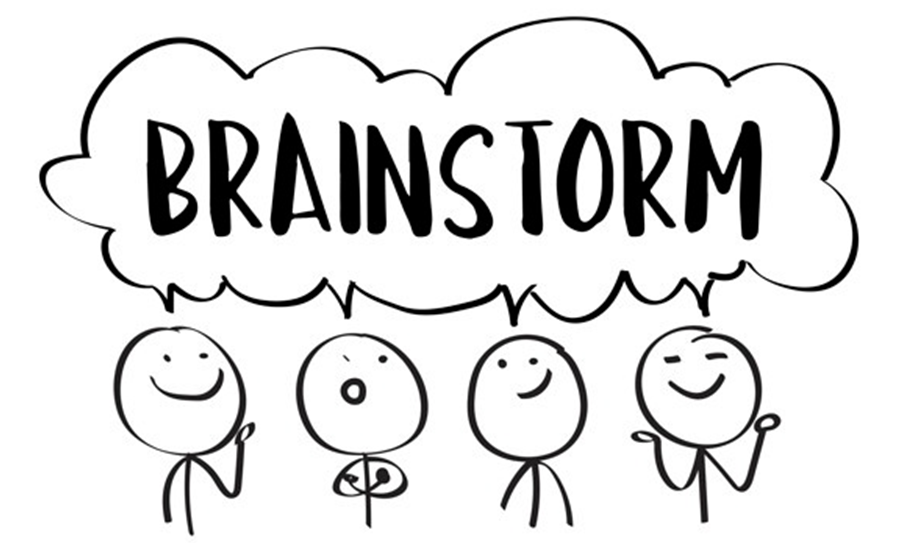 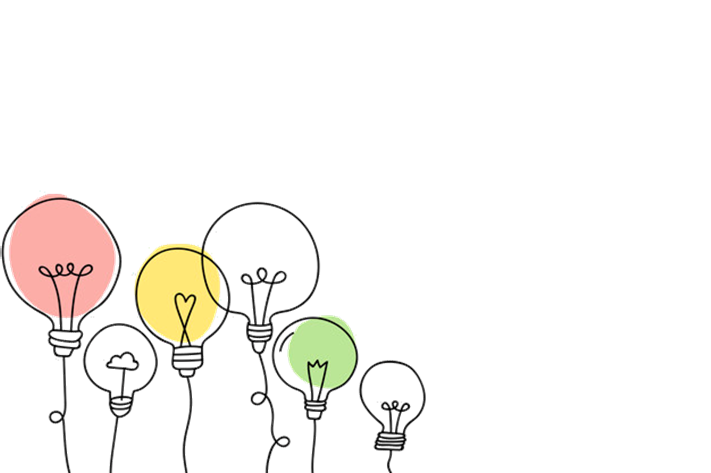 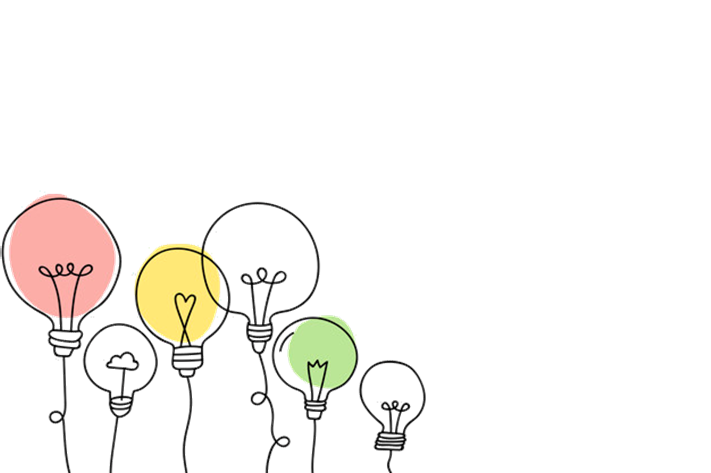 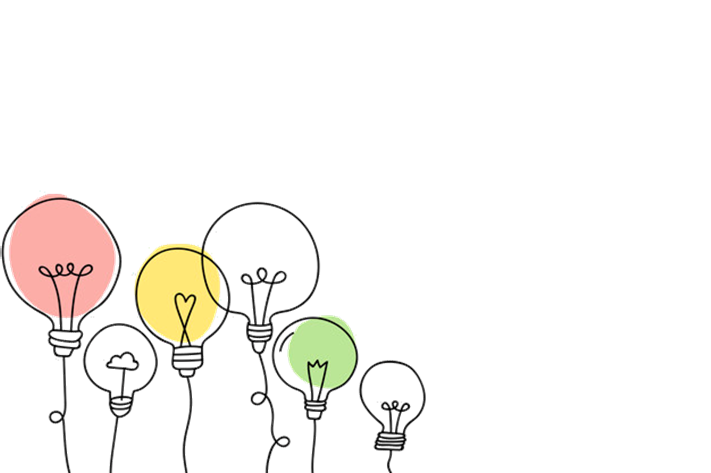 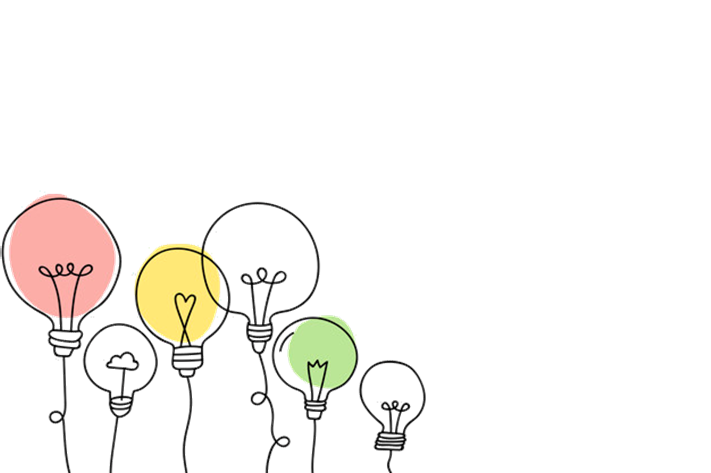 [Speaker Notes: 1. Work of 4
2. Have one person get a whiteboard and a marker
3. Figure out the rules through the following two examples]
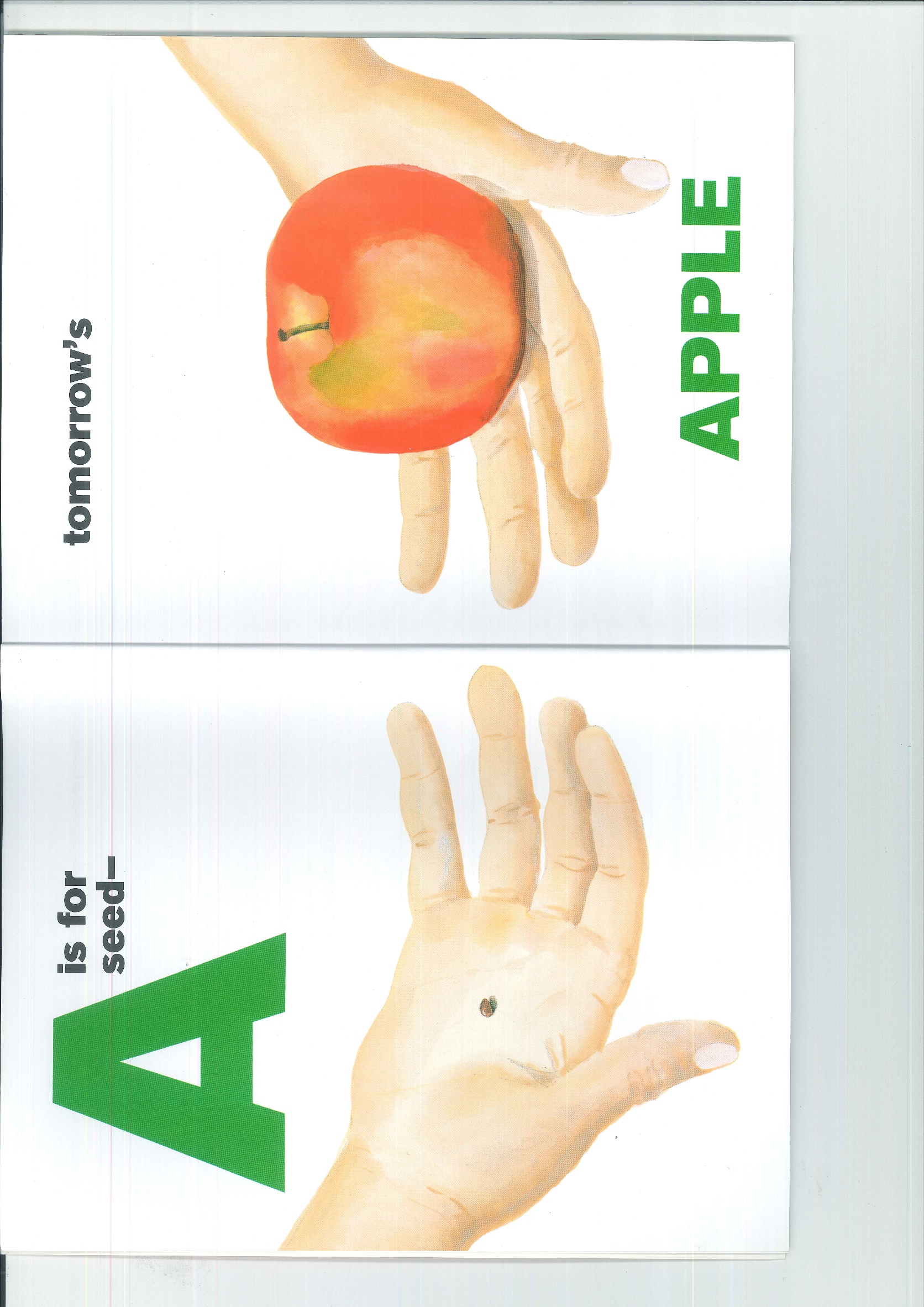 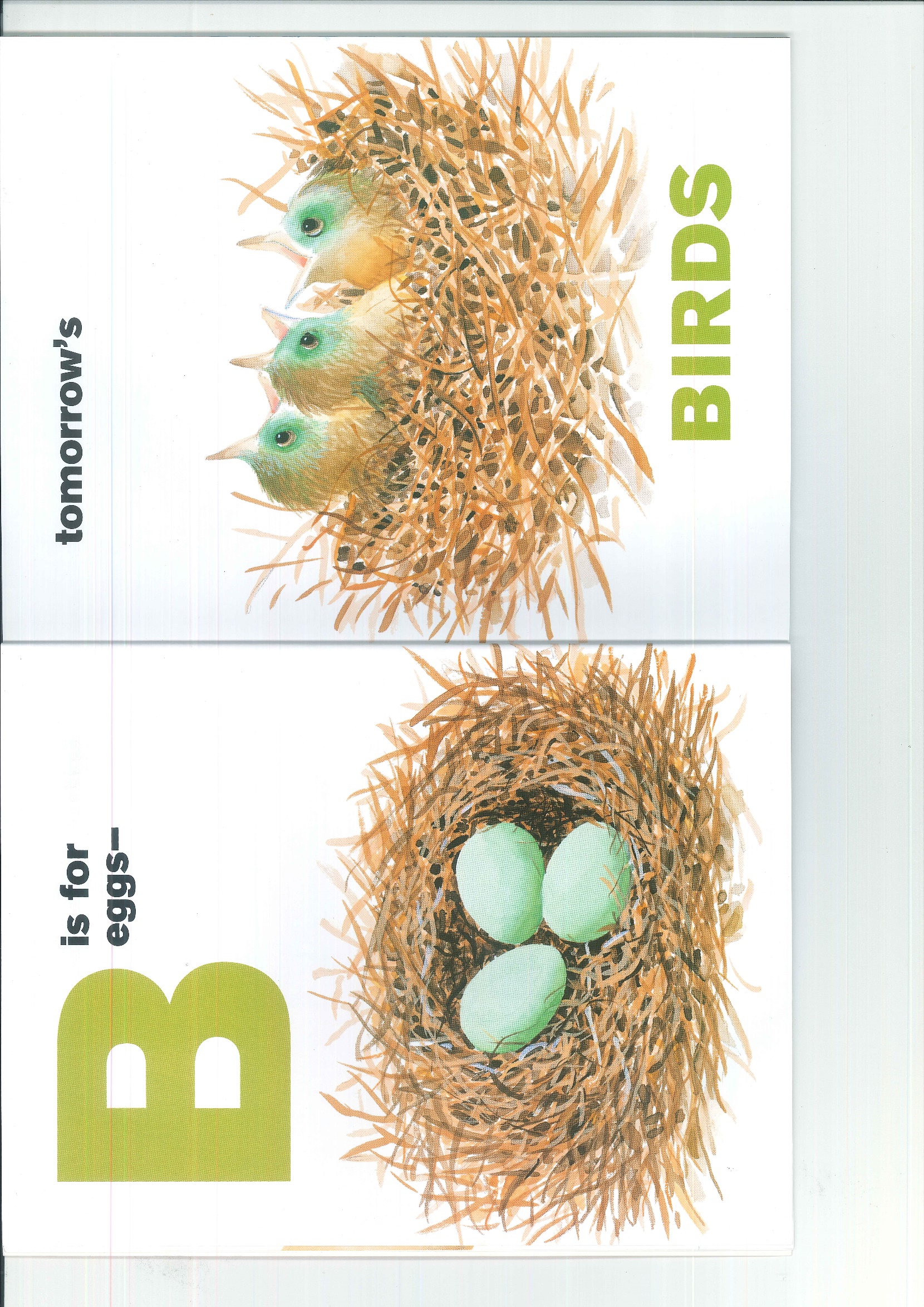 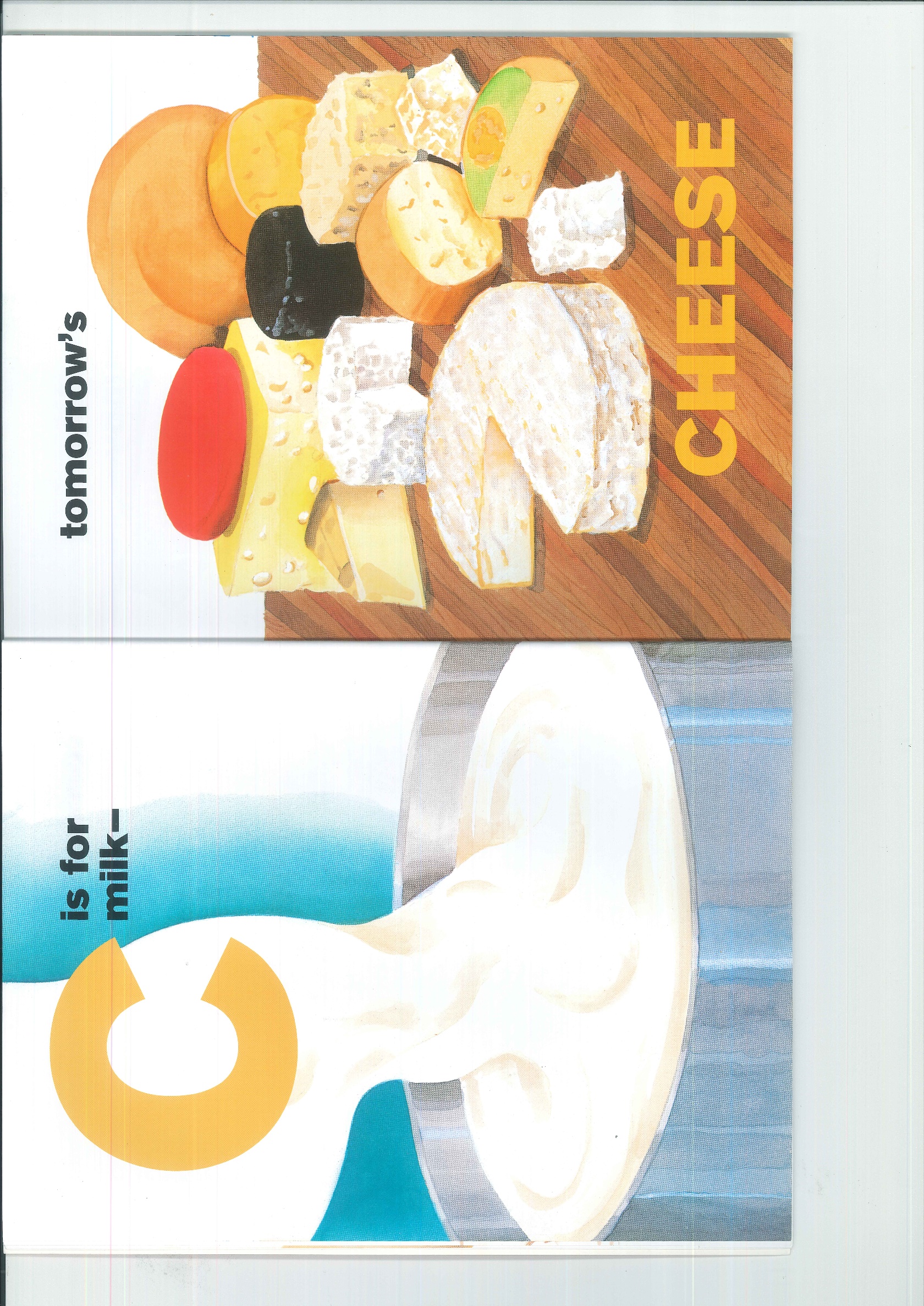 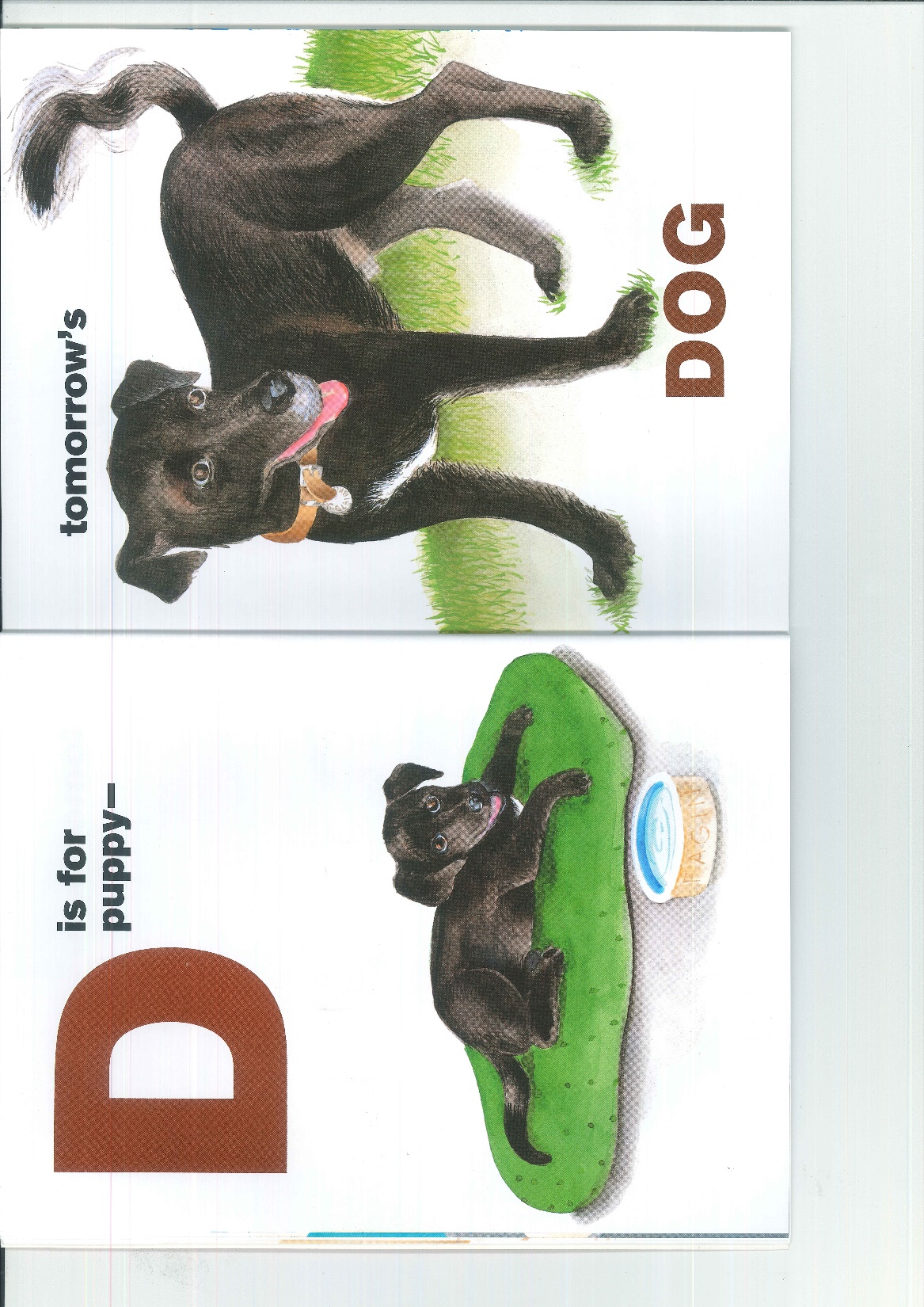 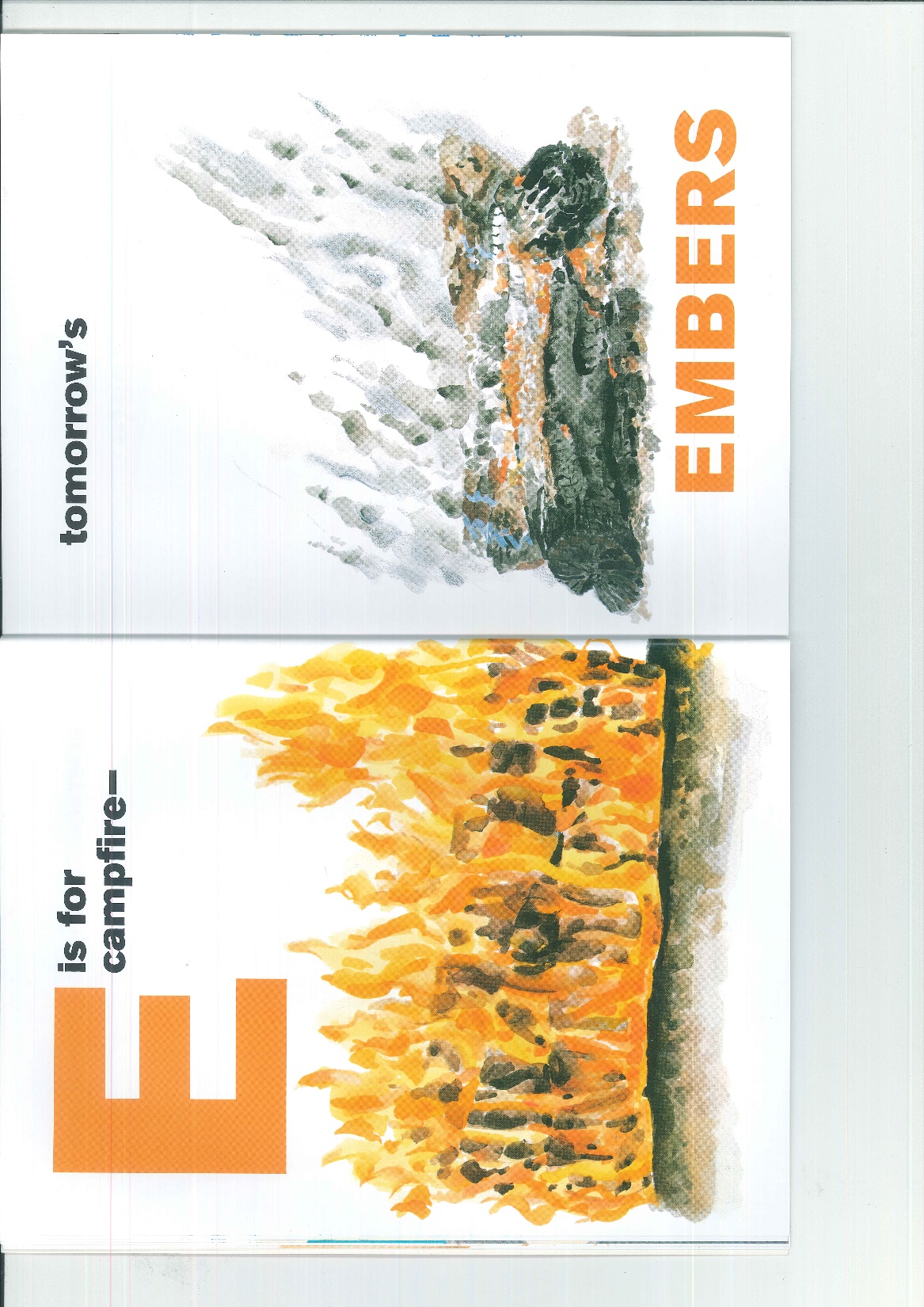 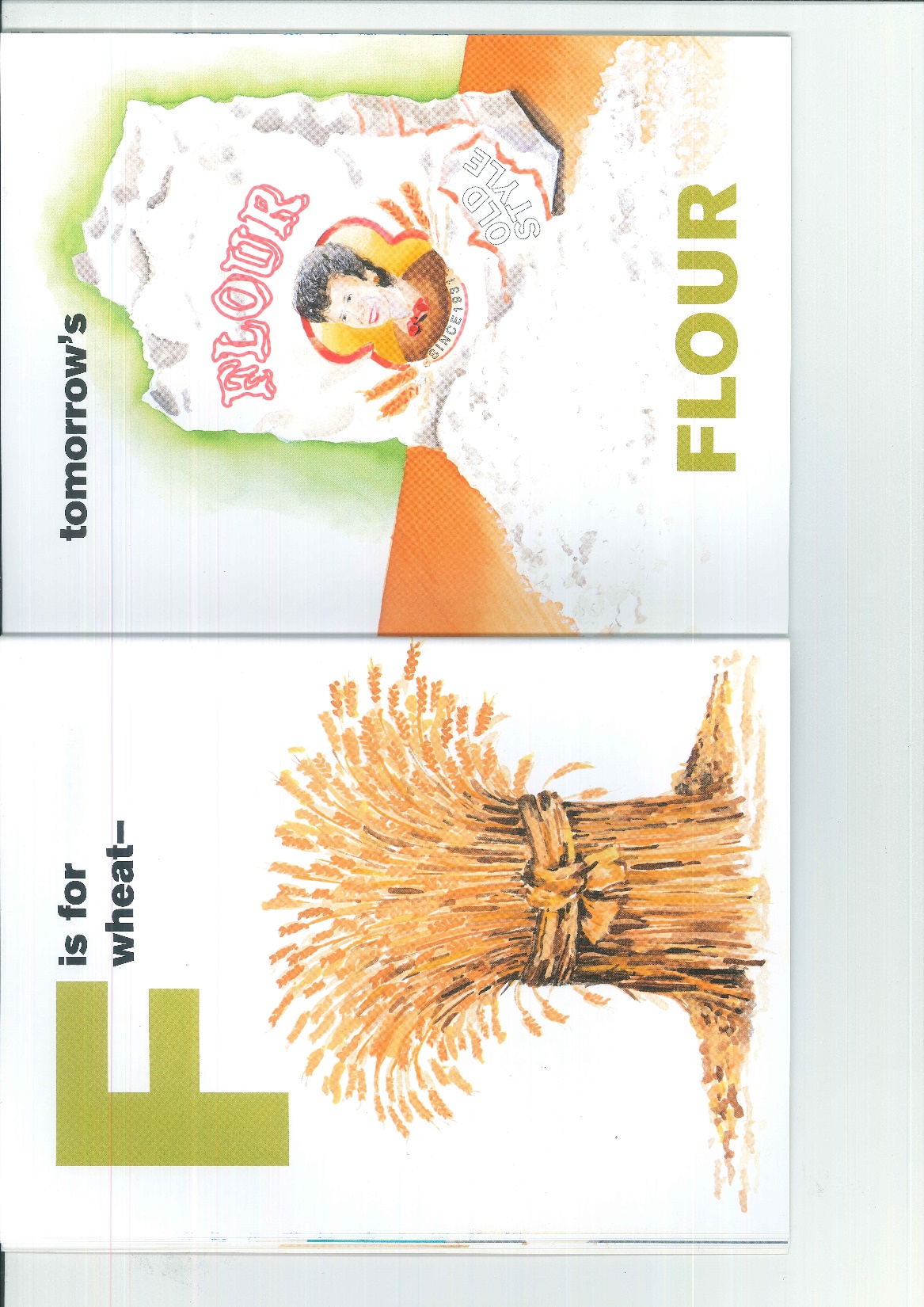 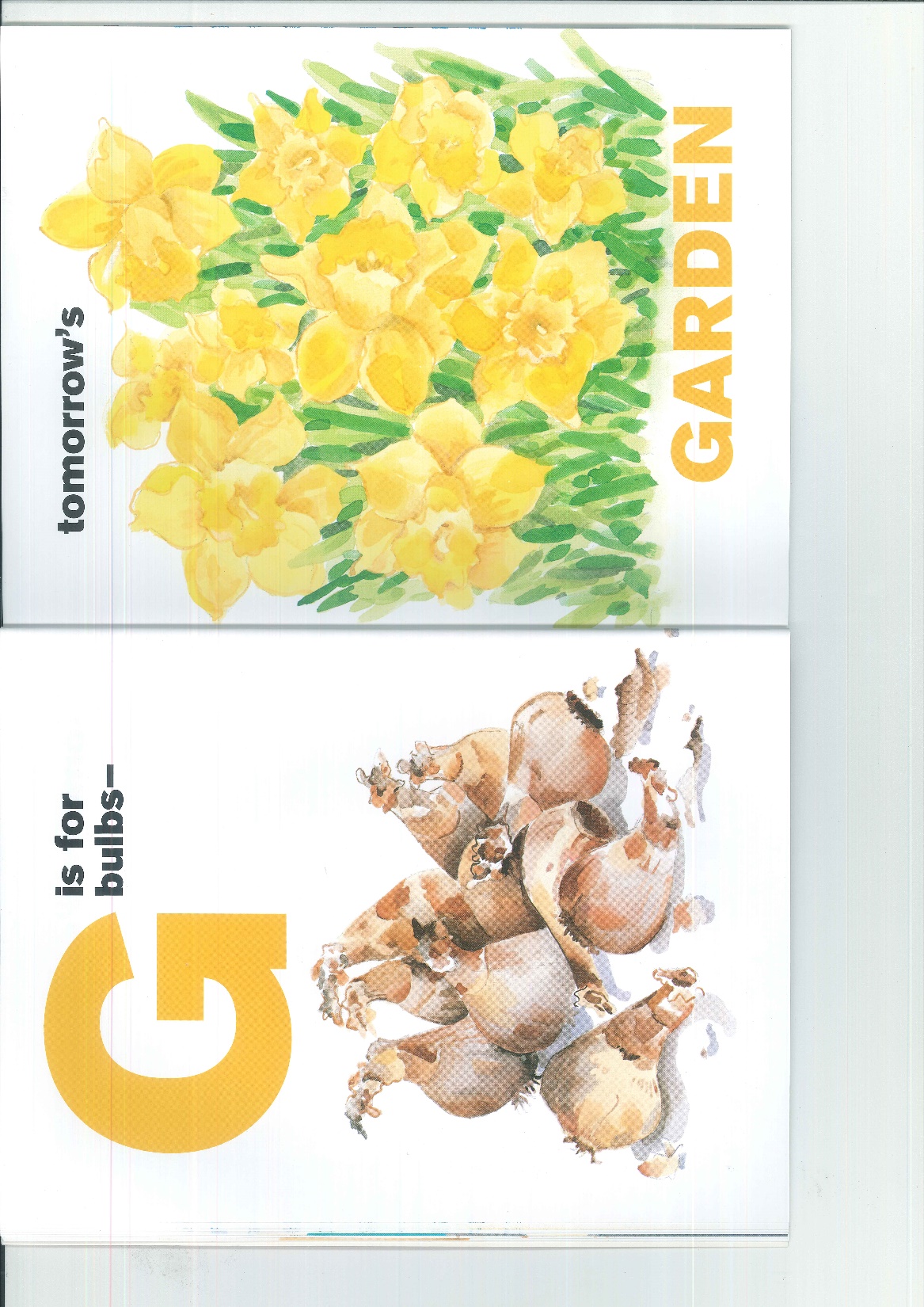 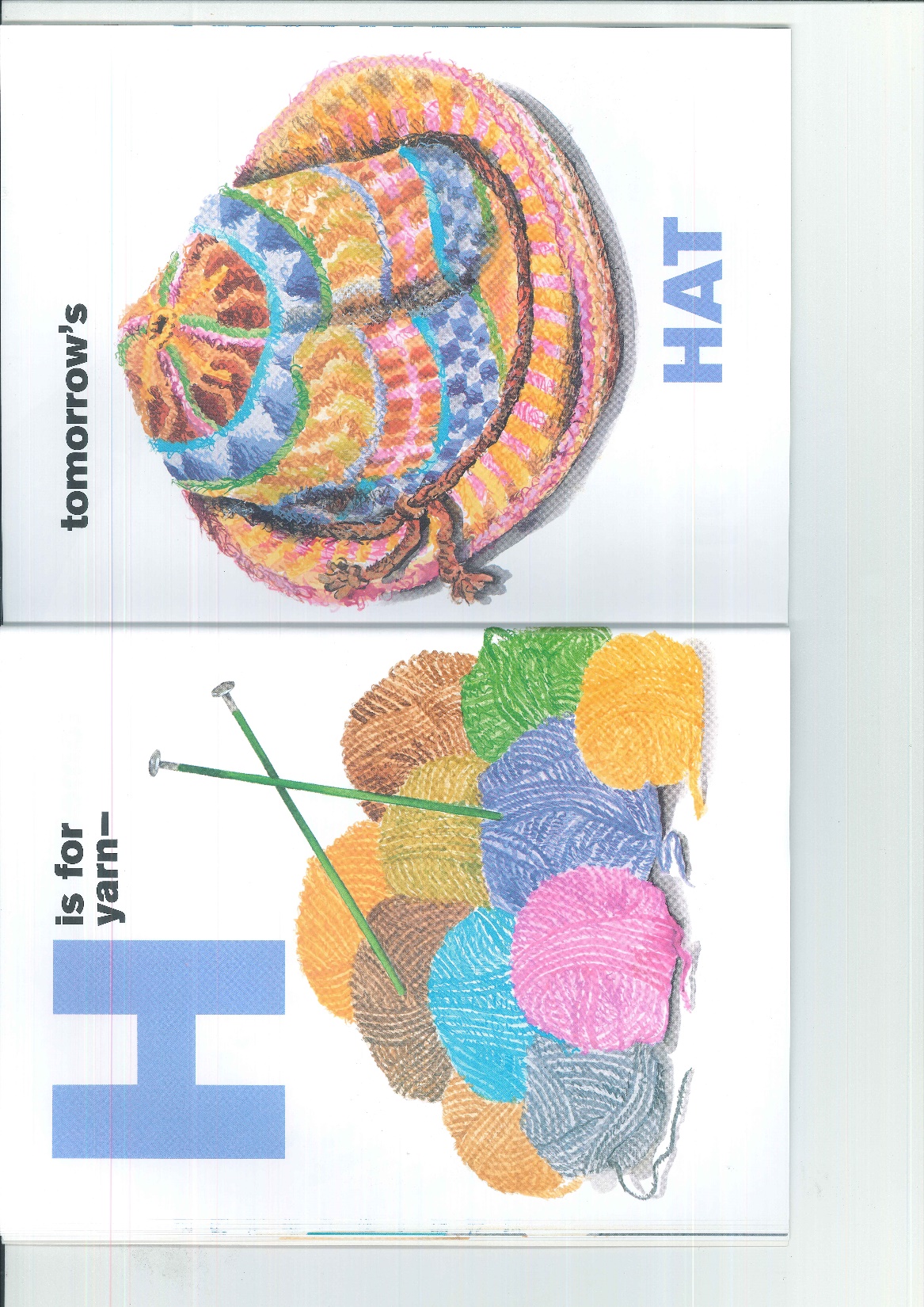 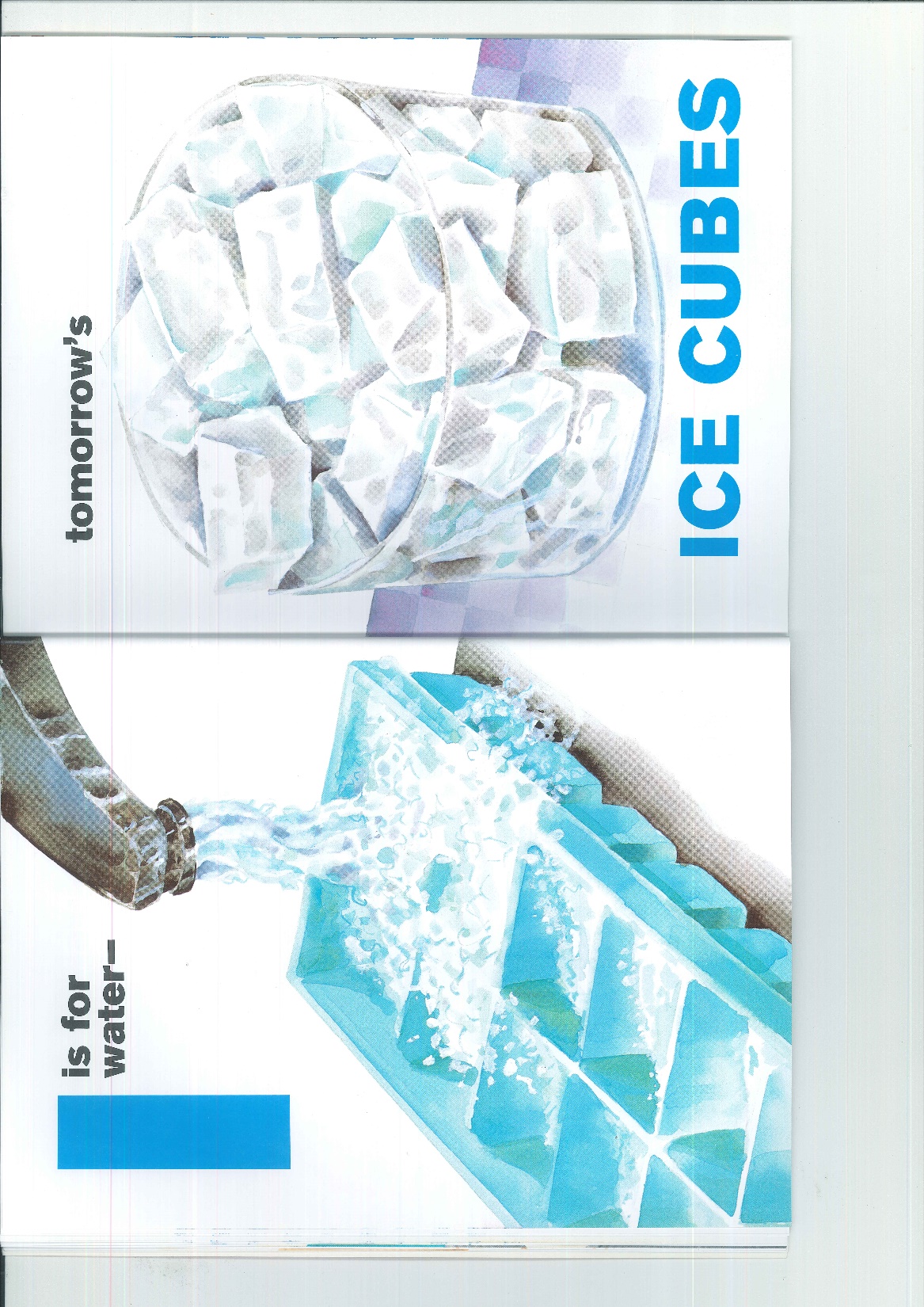 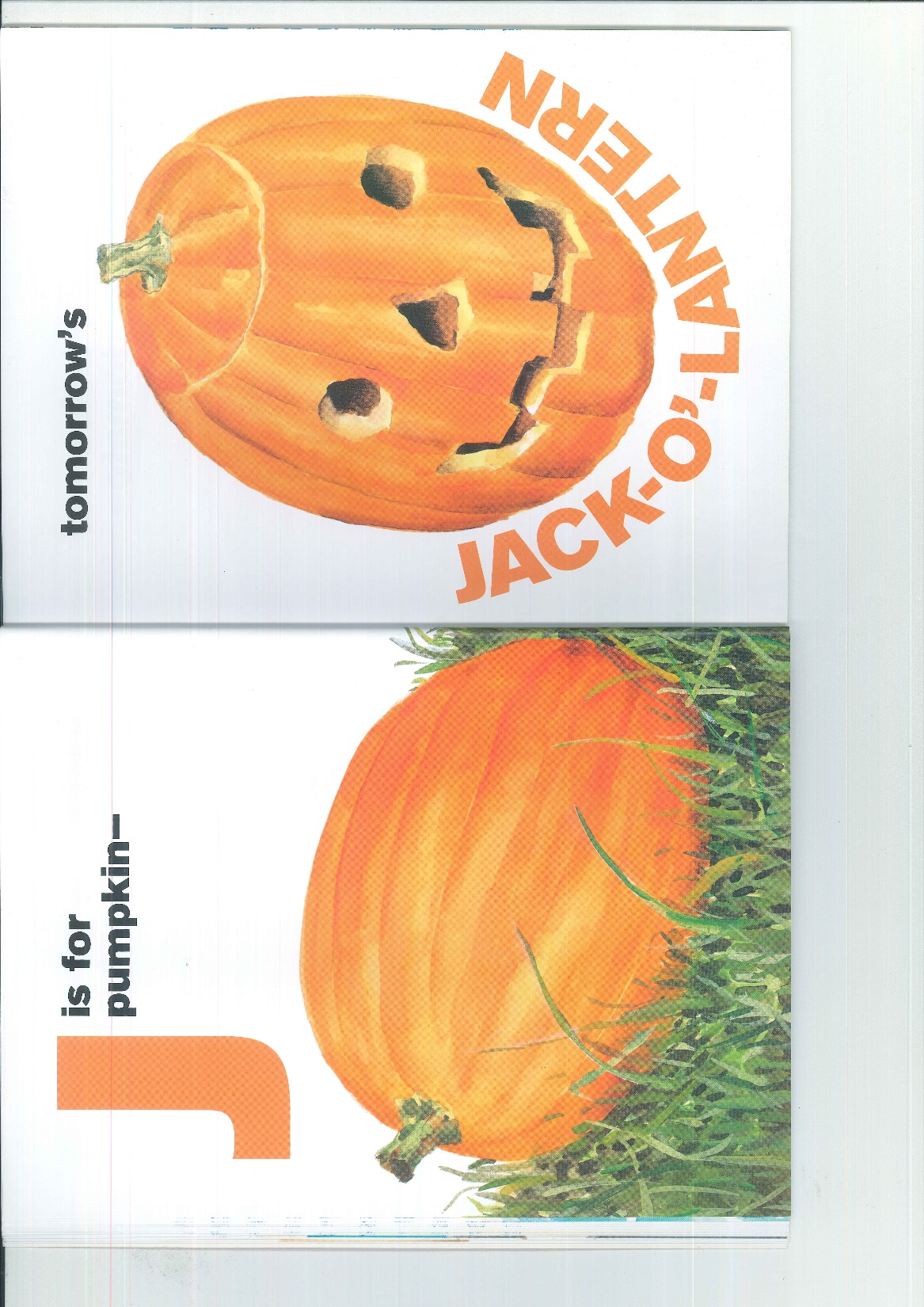 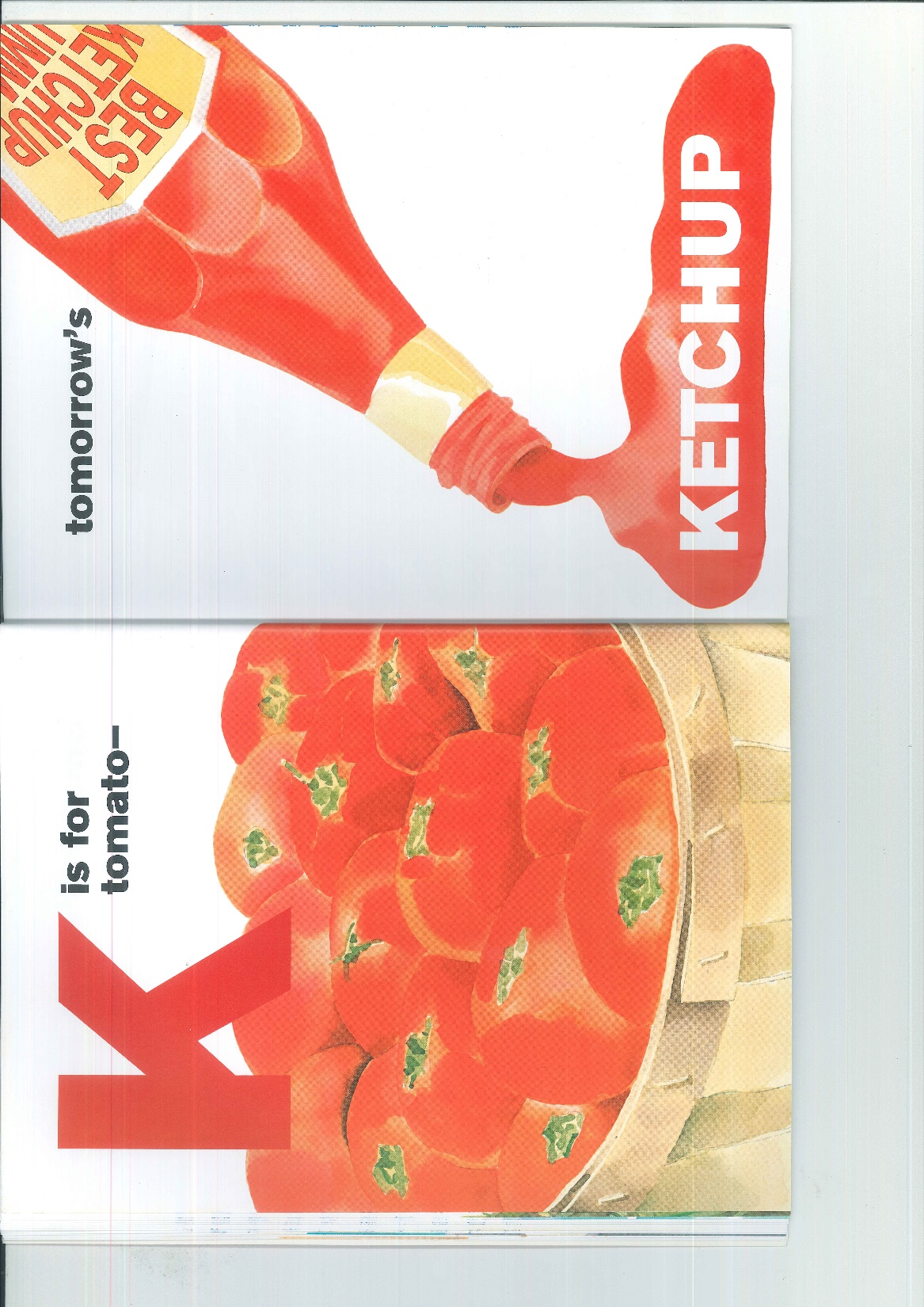 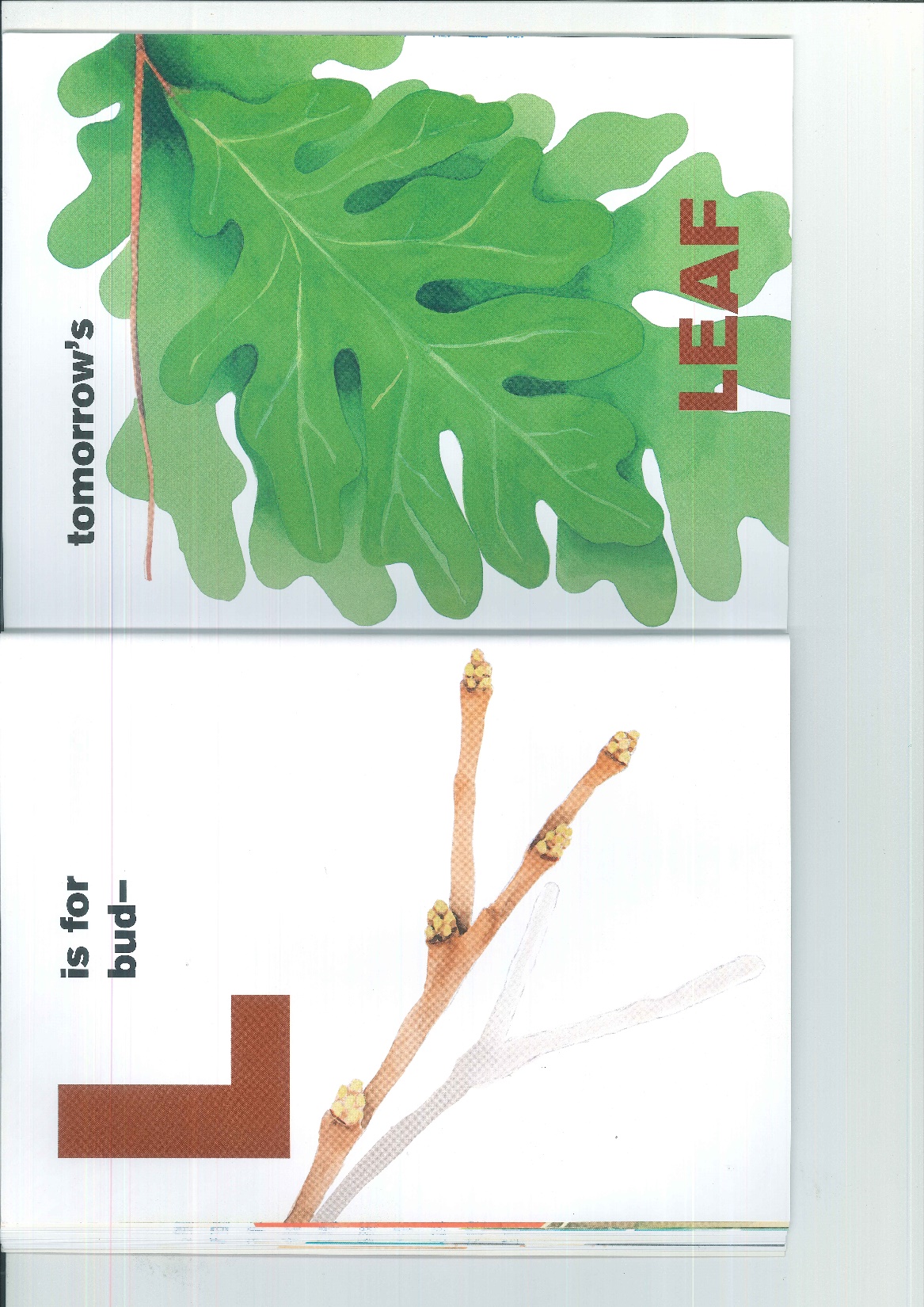 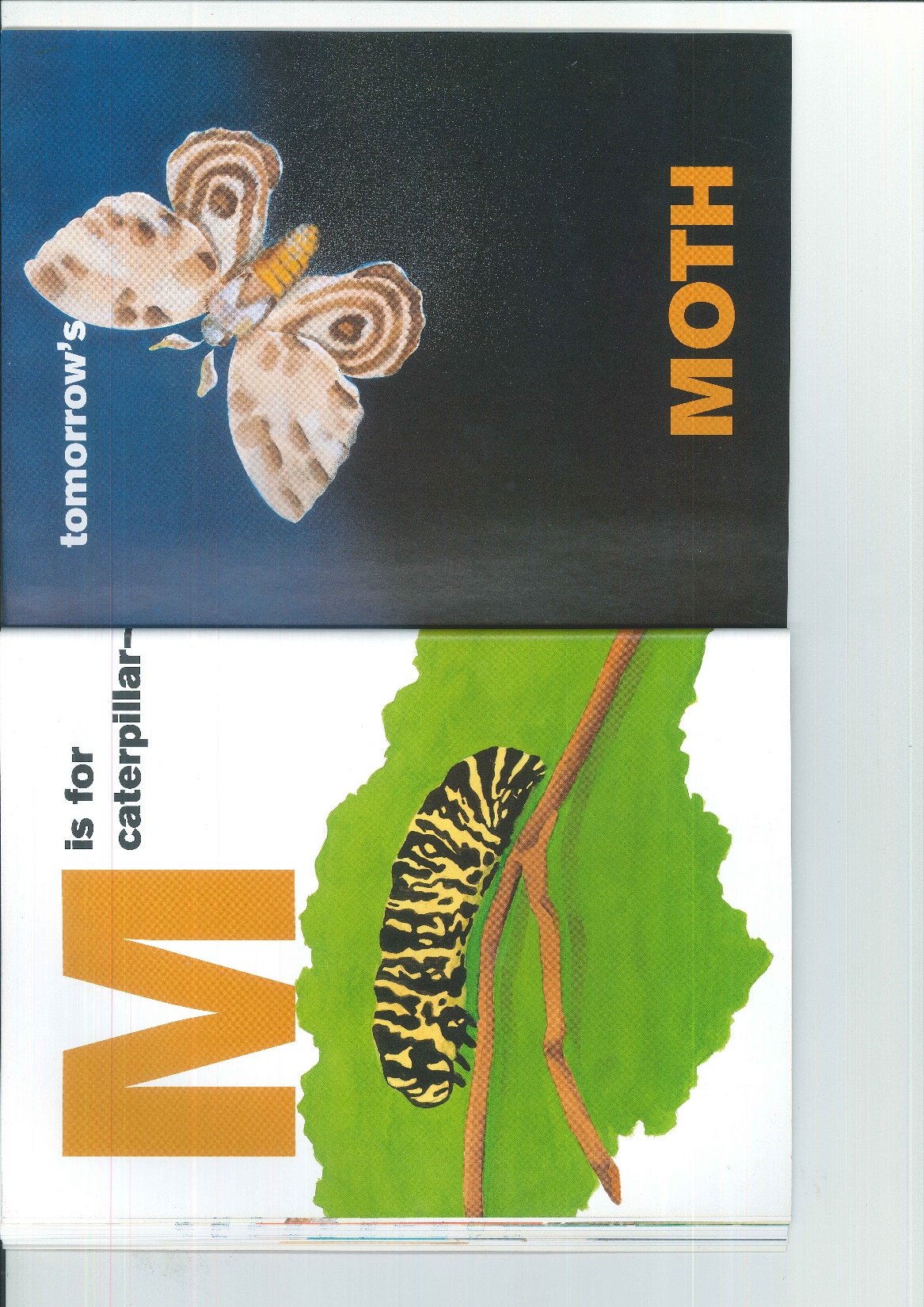 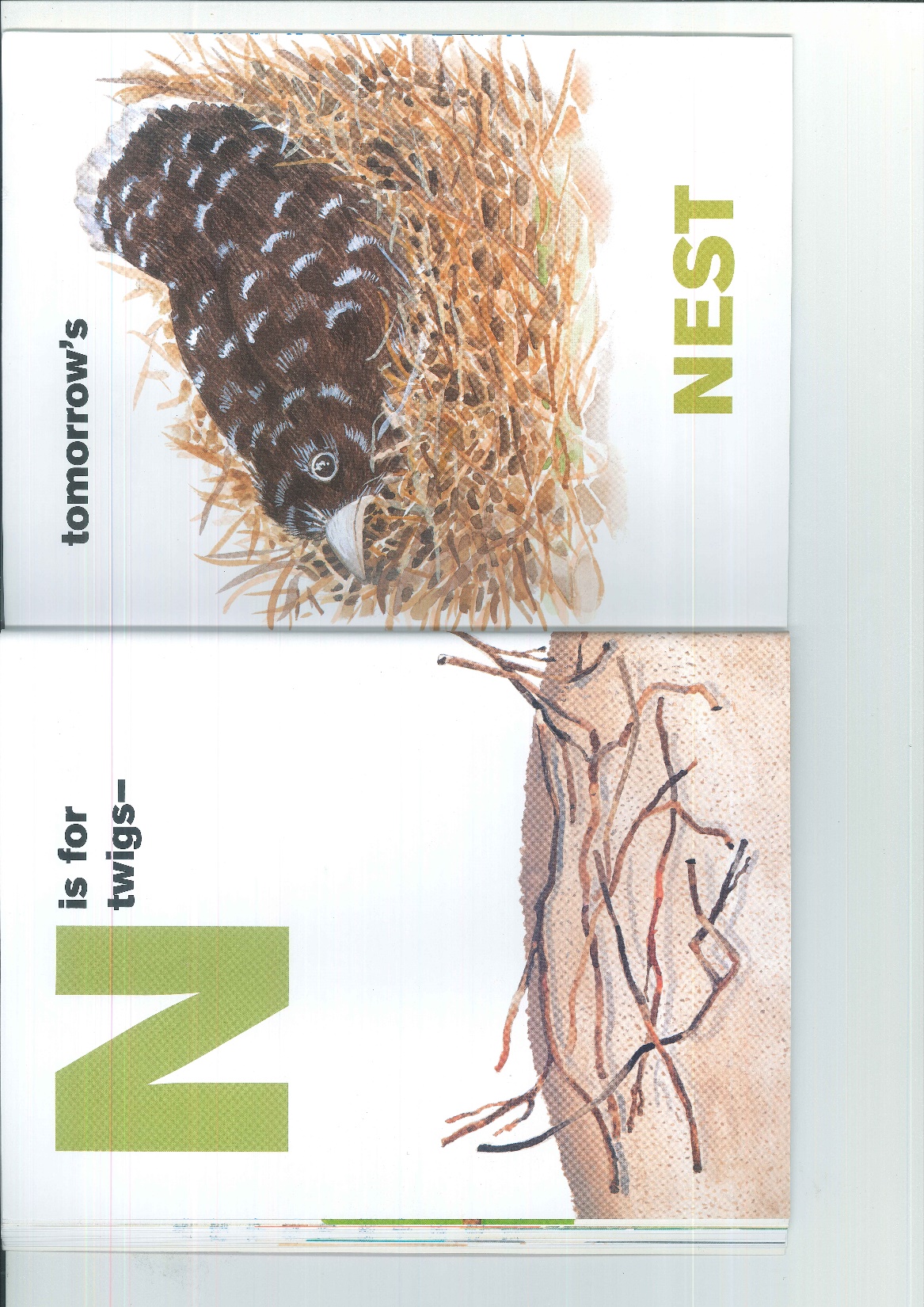 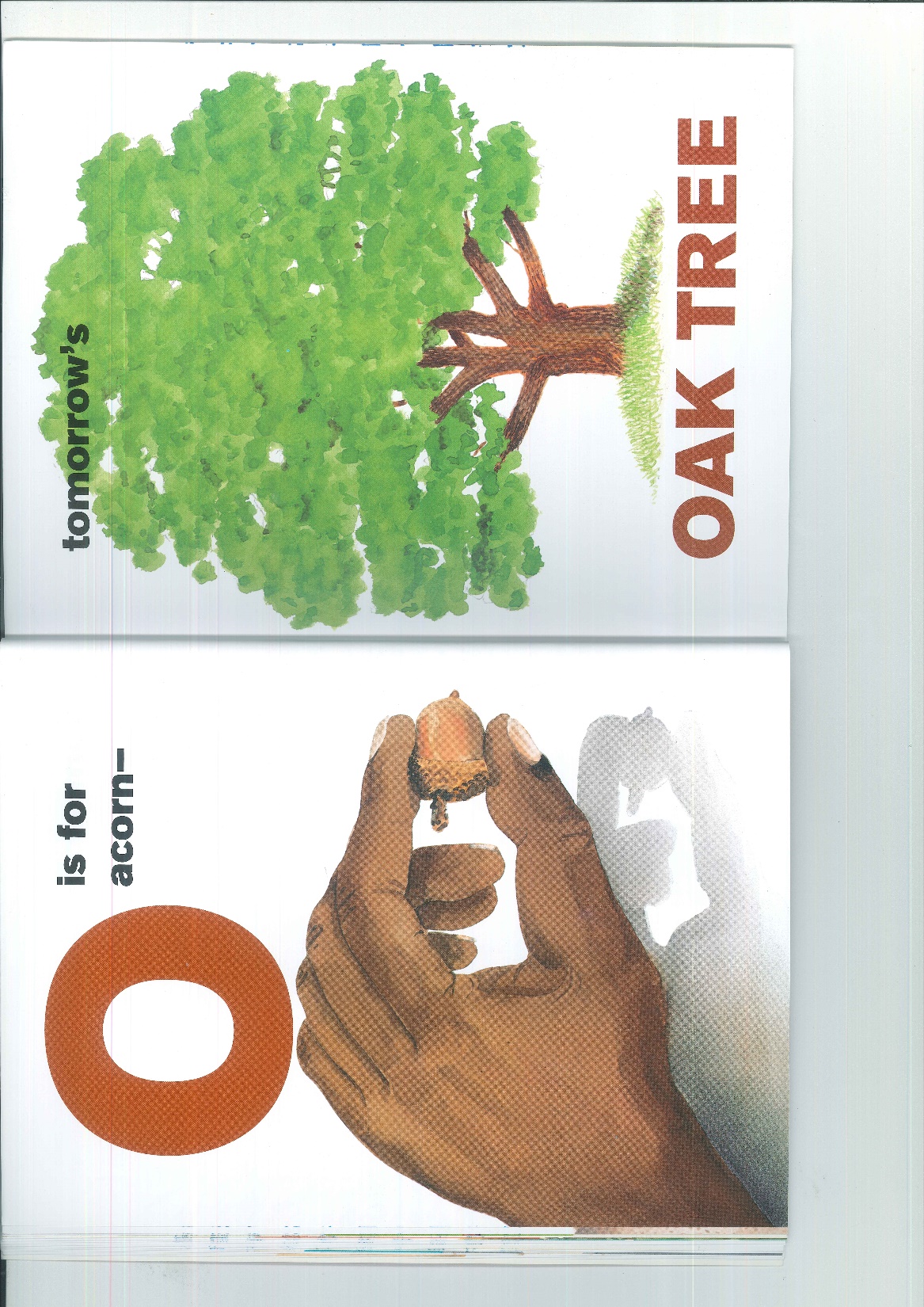 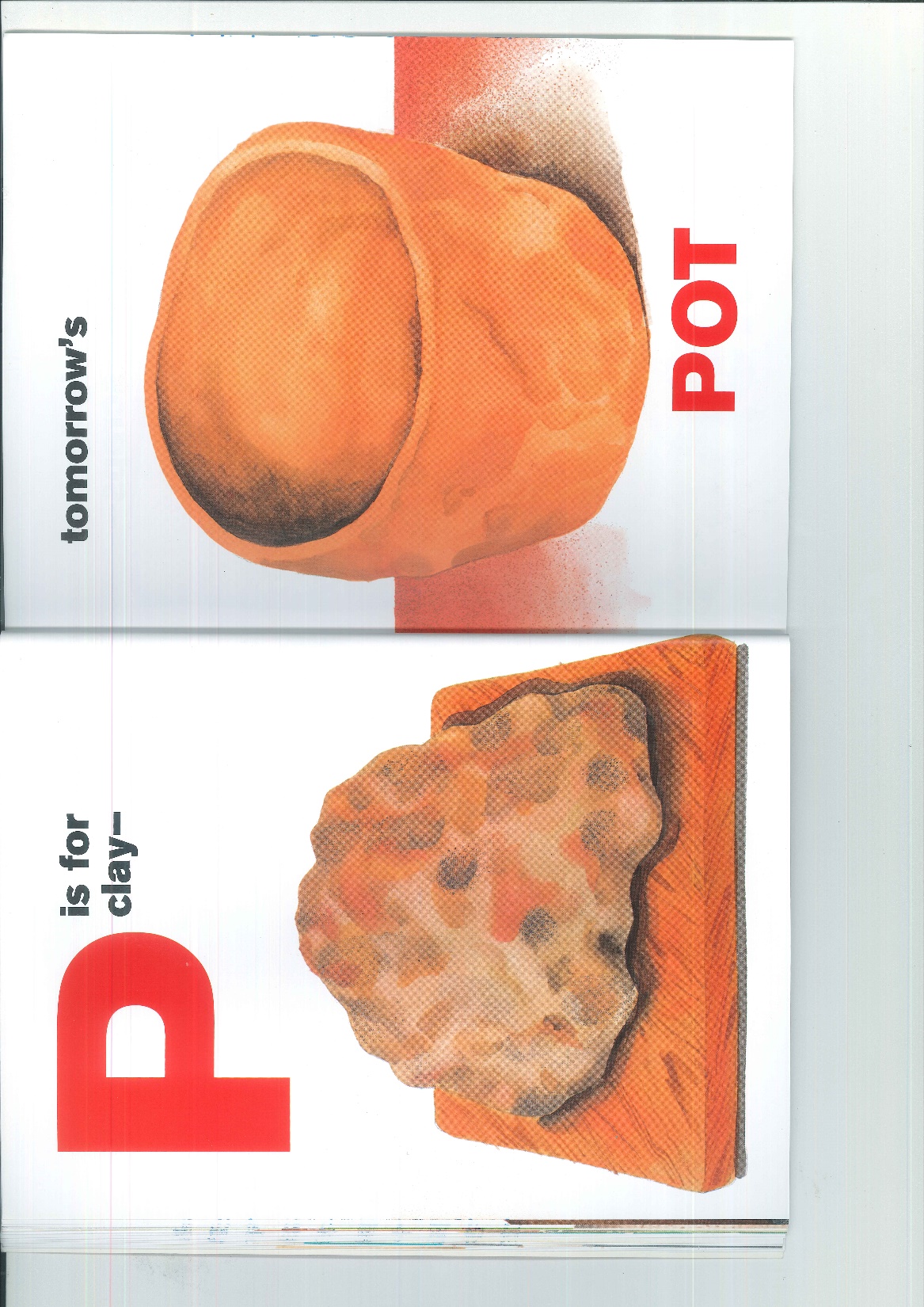 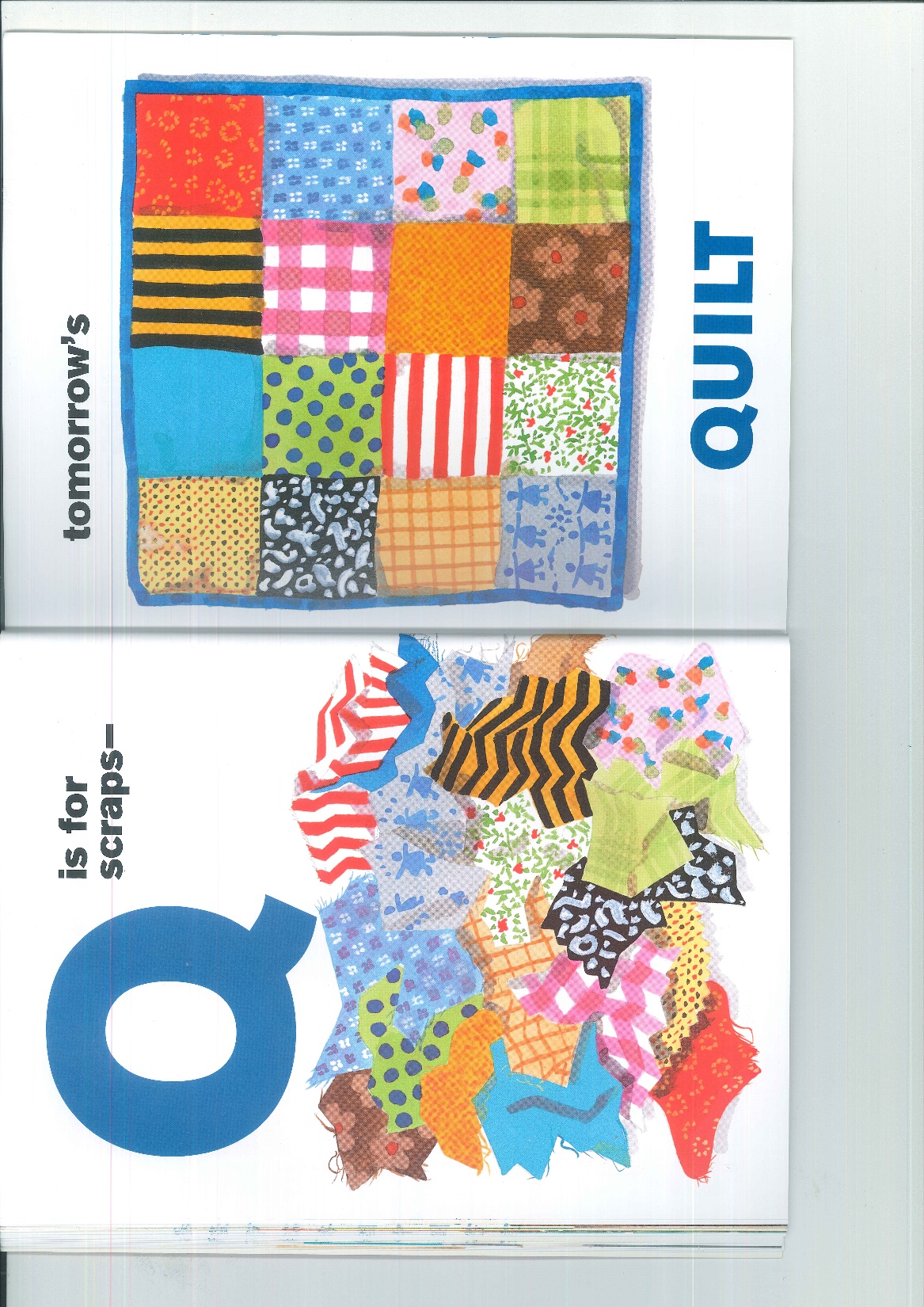 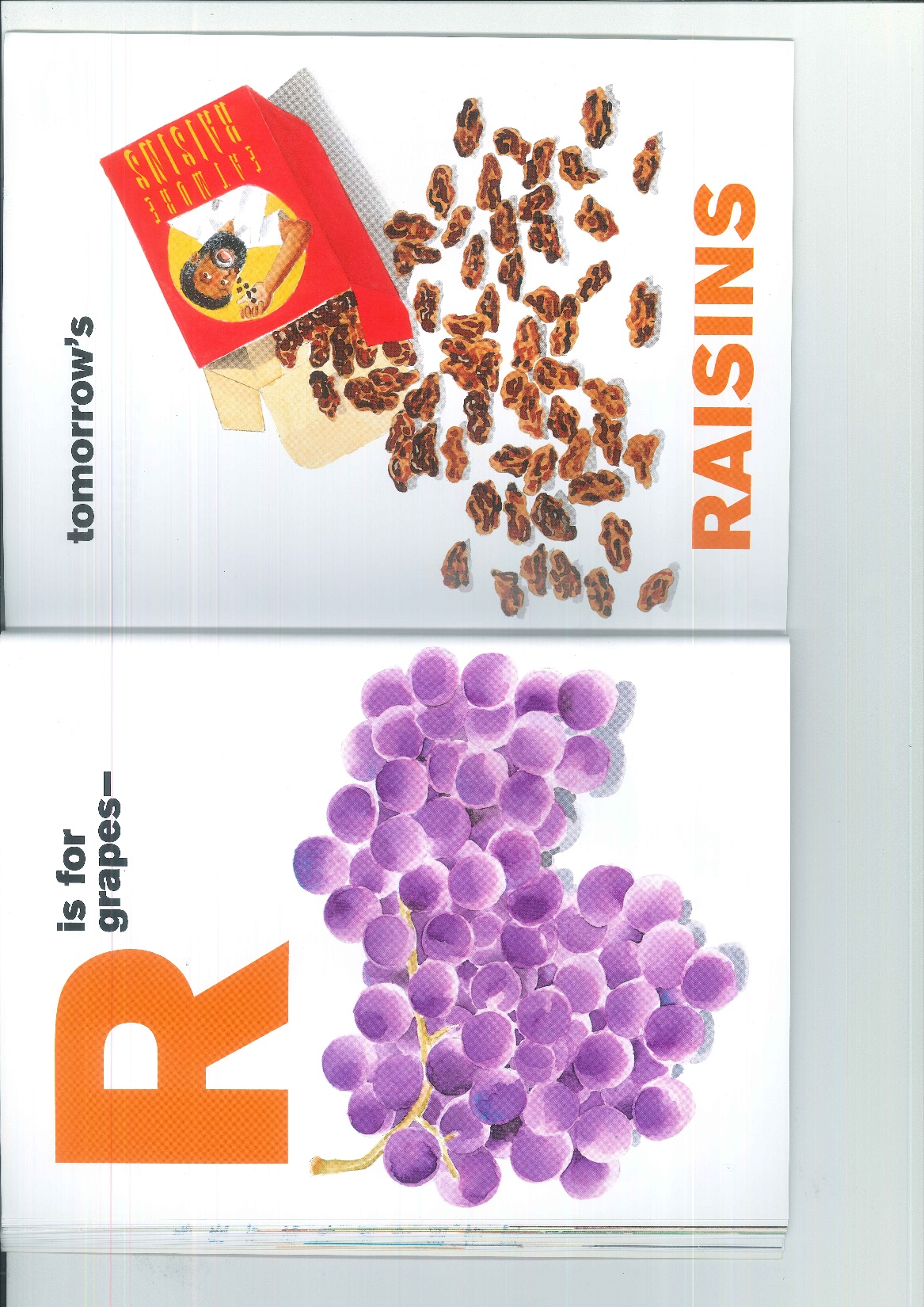 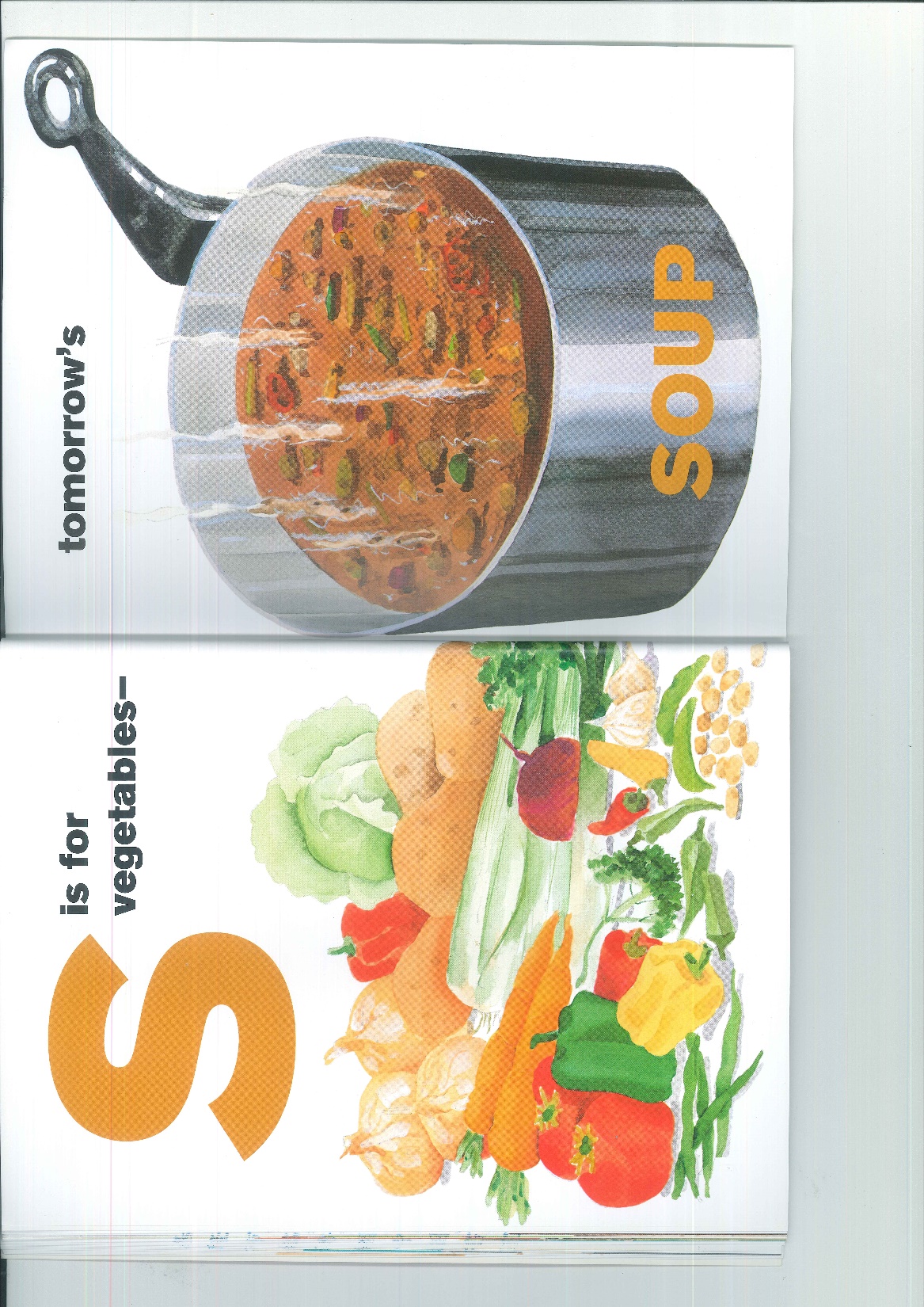 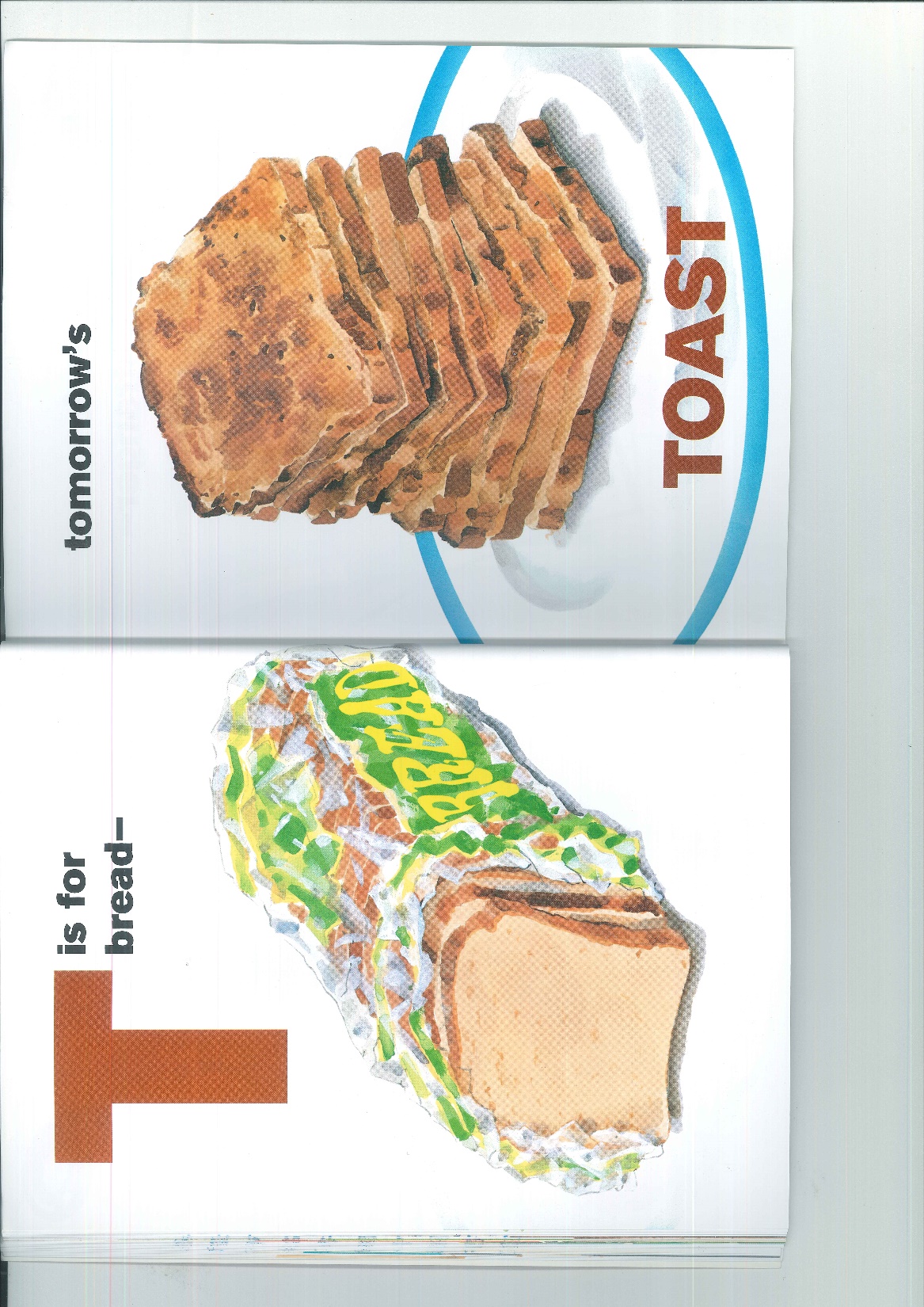 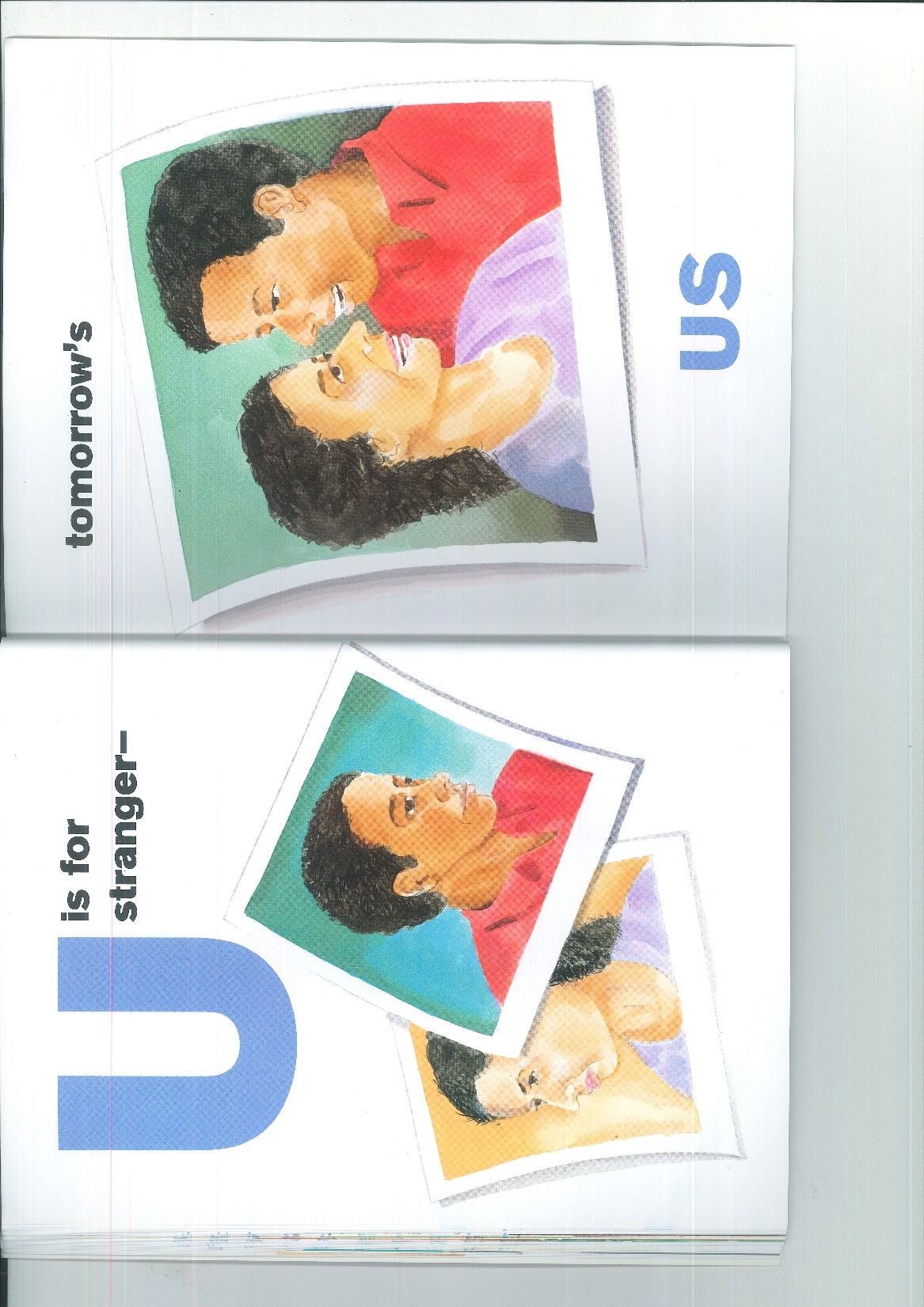 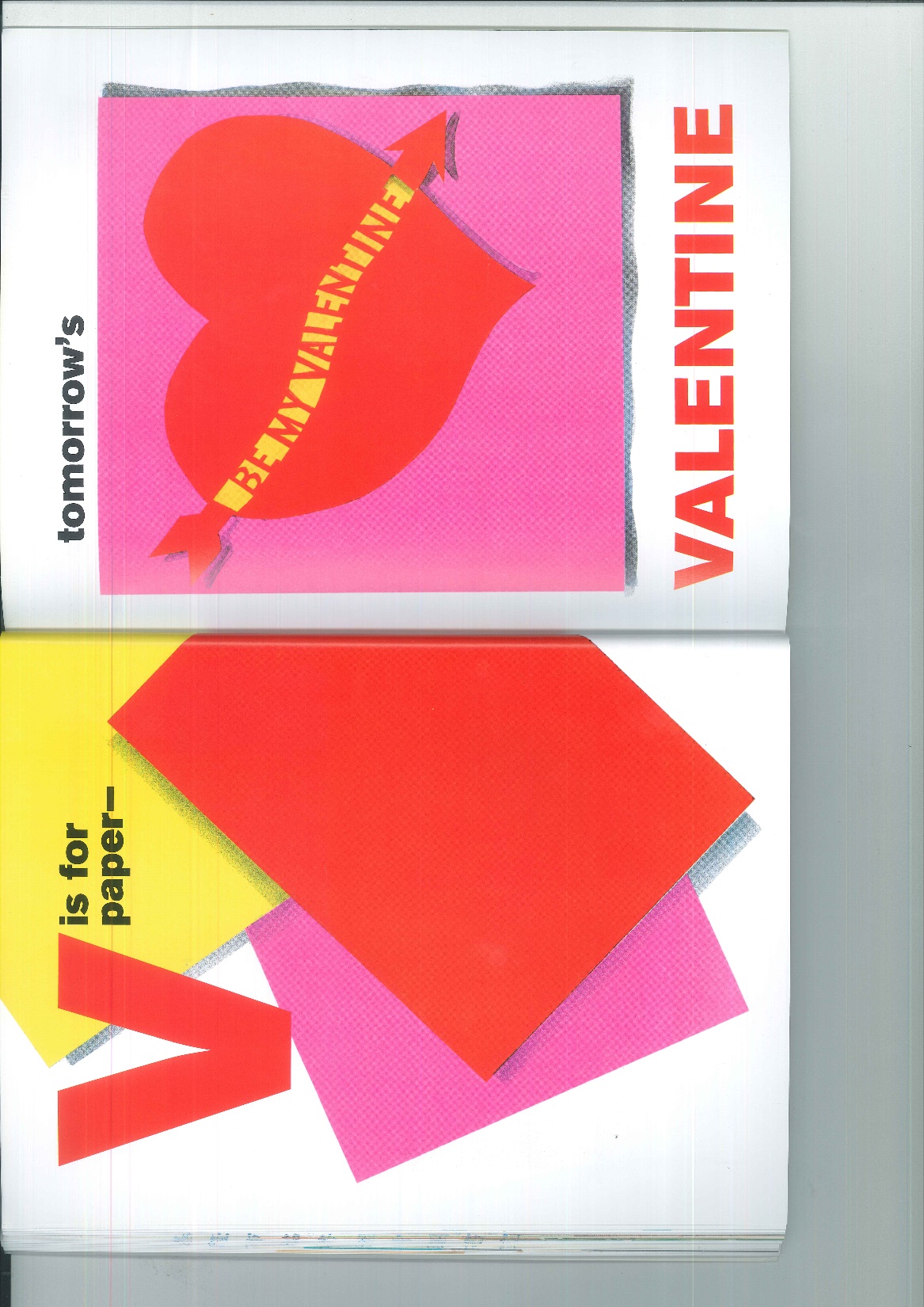 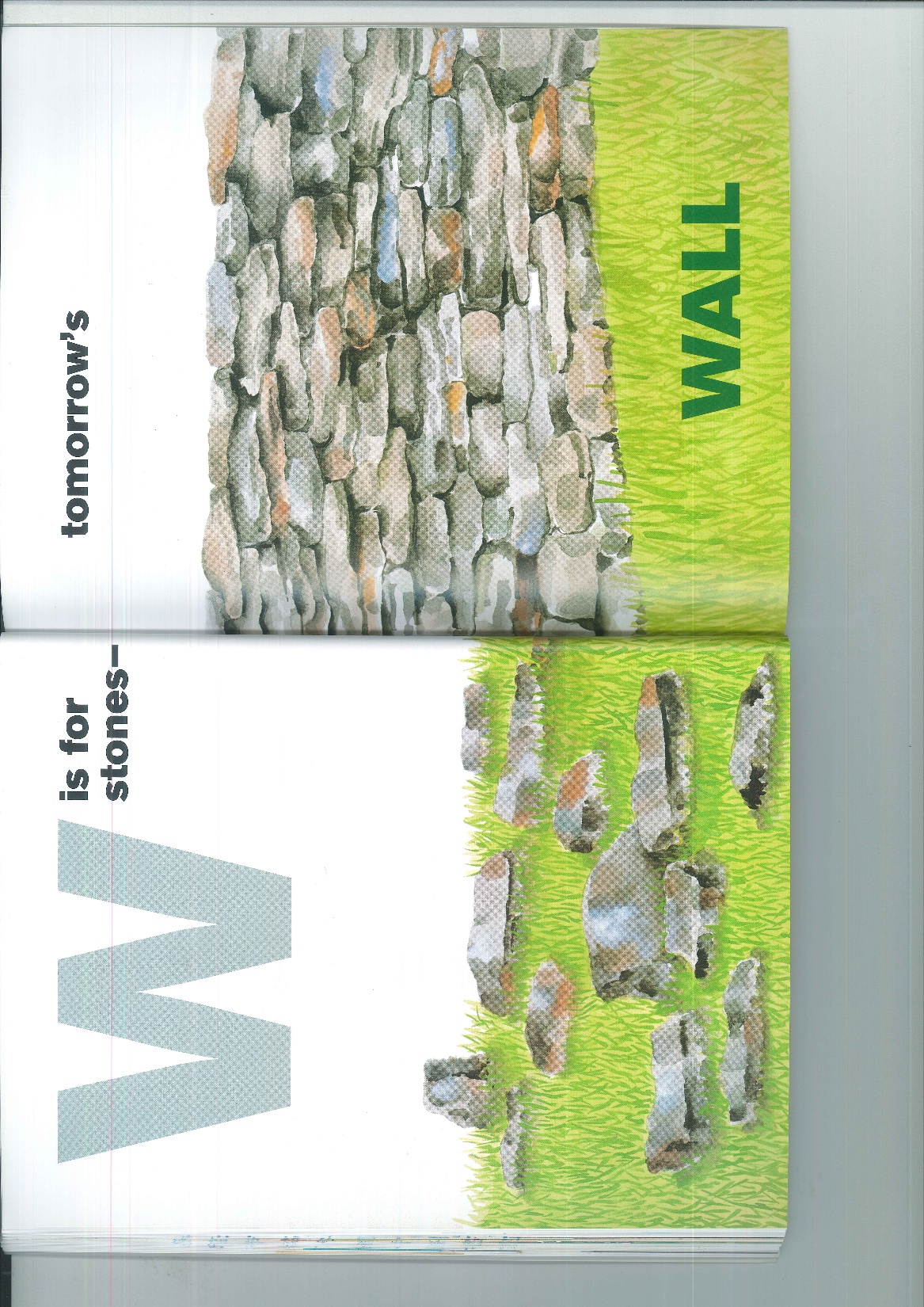 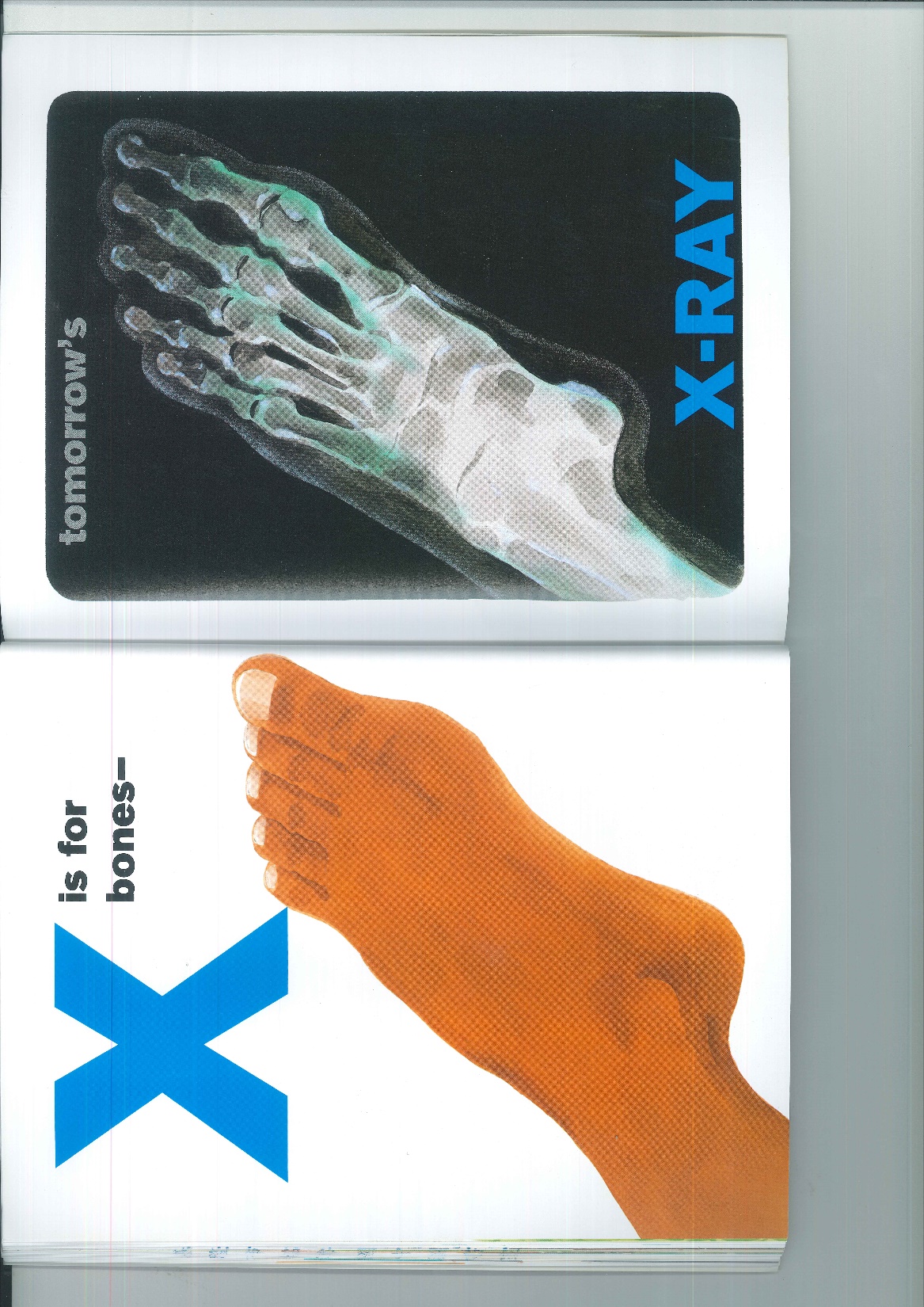 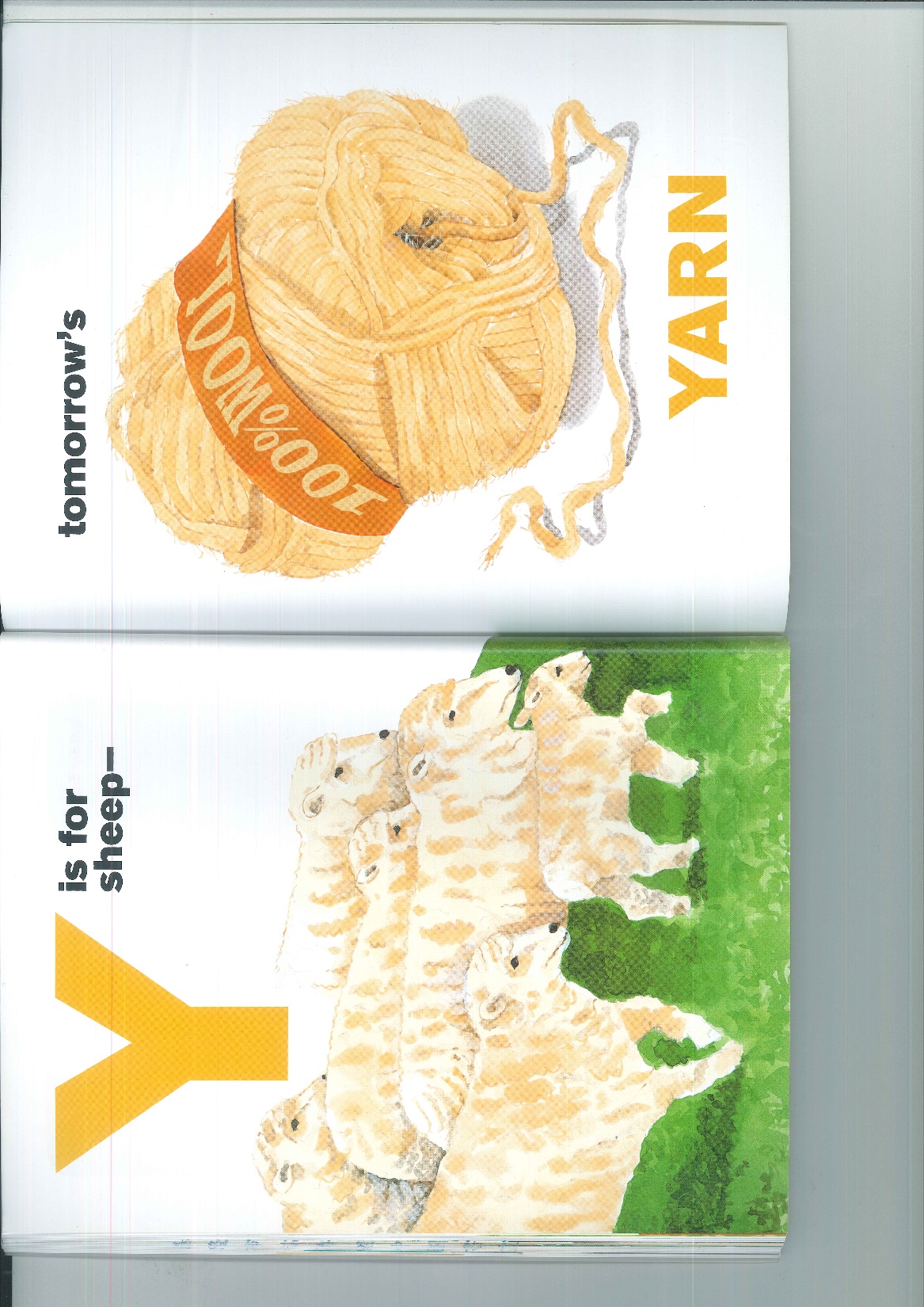 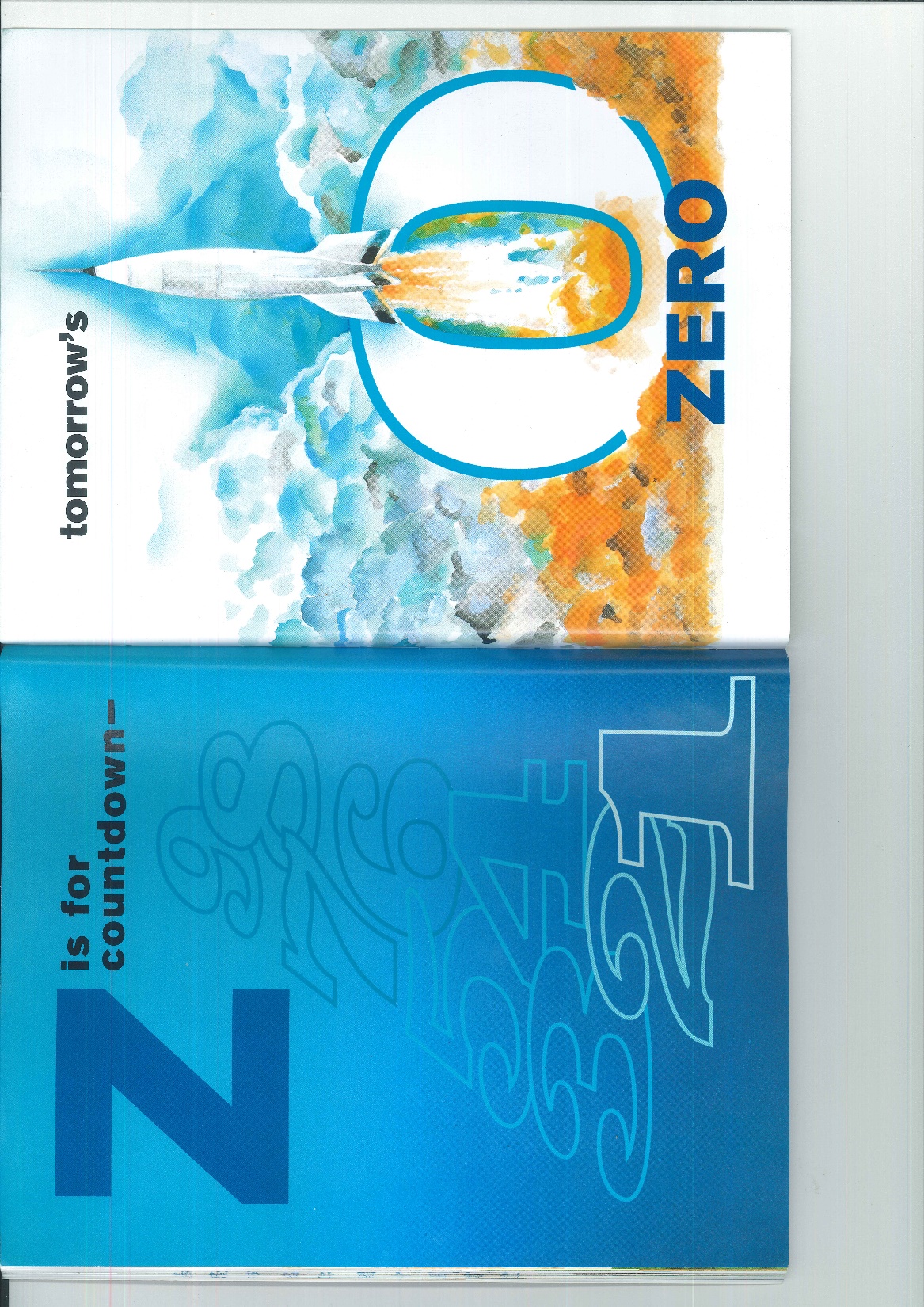 4-Be Rules
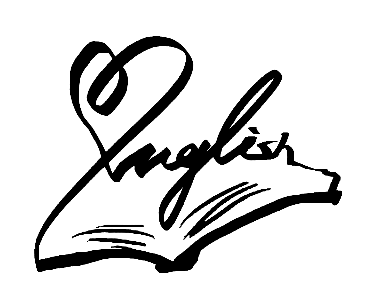 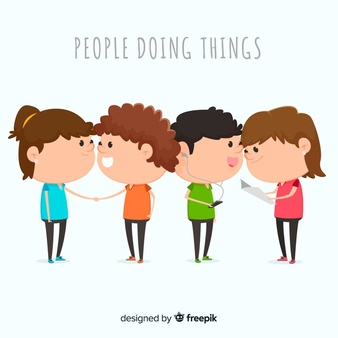 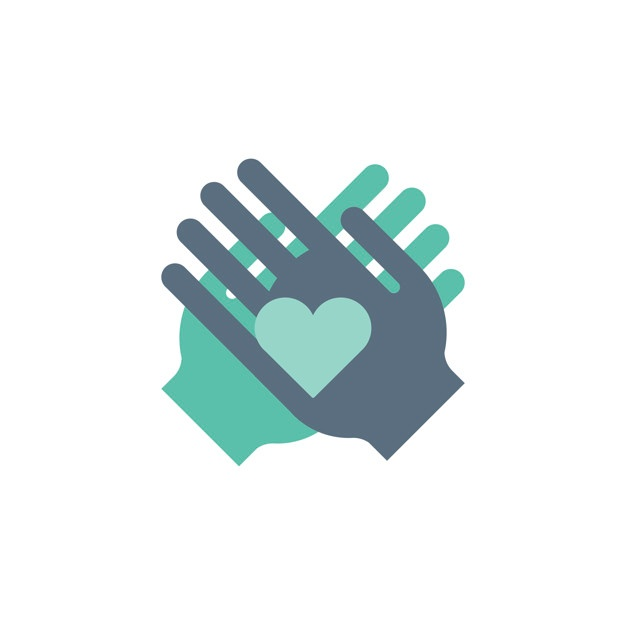 #1  Be respectful
#2  Be kind
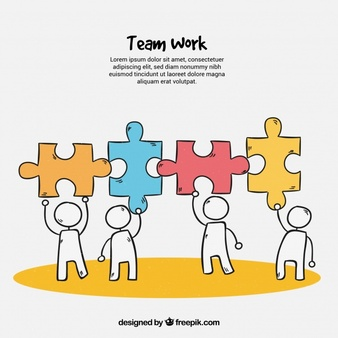 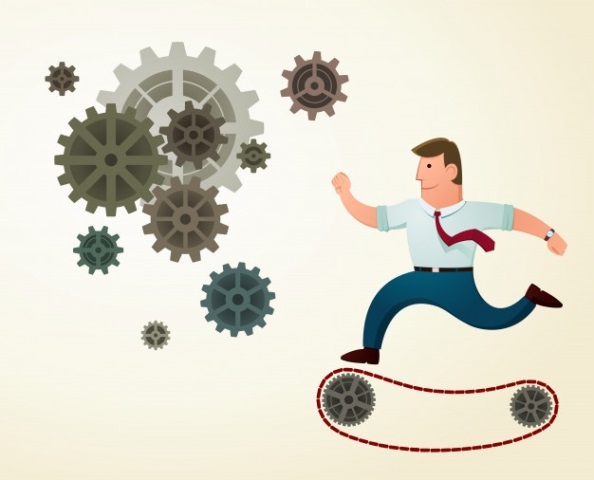 #4  Best teamwork
#3  Be responsible
811 is the BEST team